Cursus Tafelofficial
Seizoen 2019-2020
Basket SIJSELE
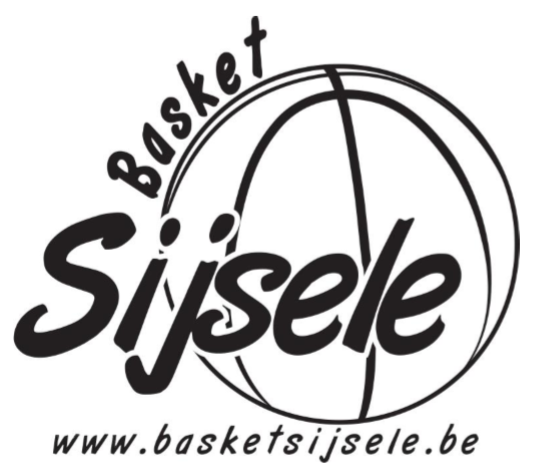 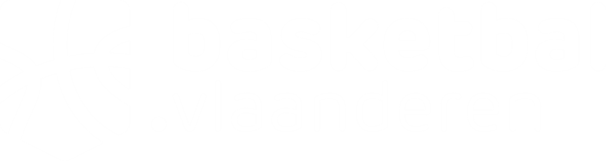 © Basketbal Vlaanderen
PROFICIAT!!!
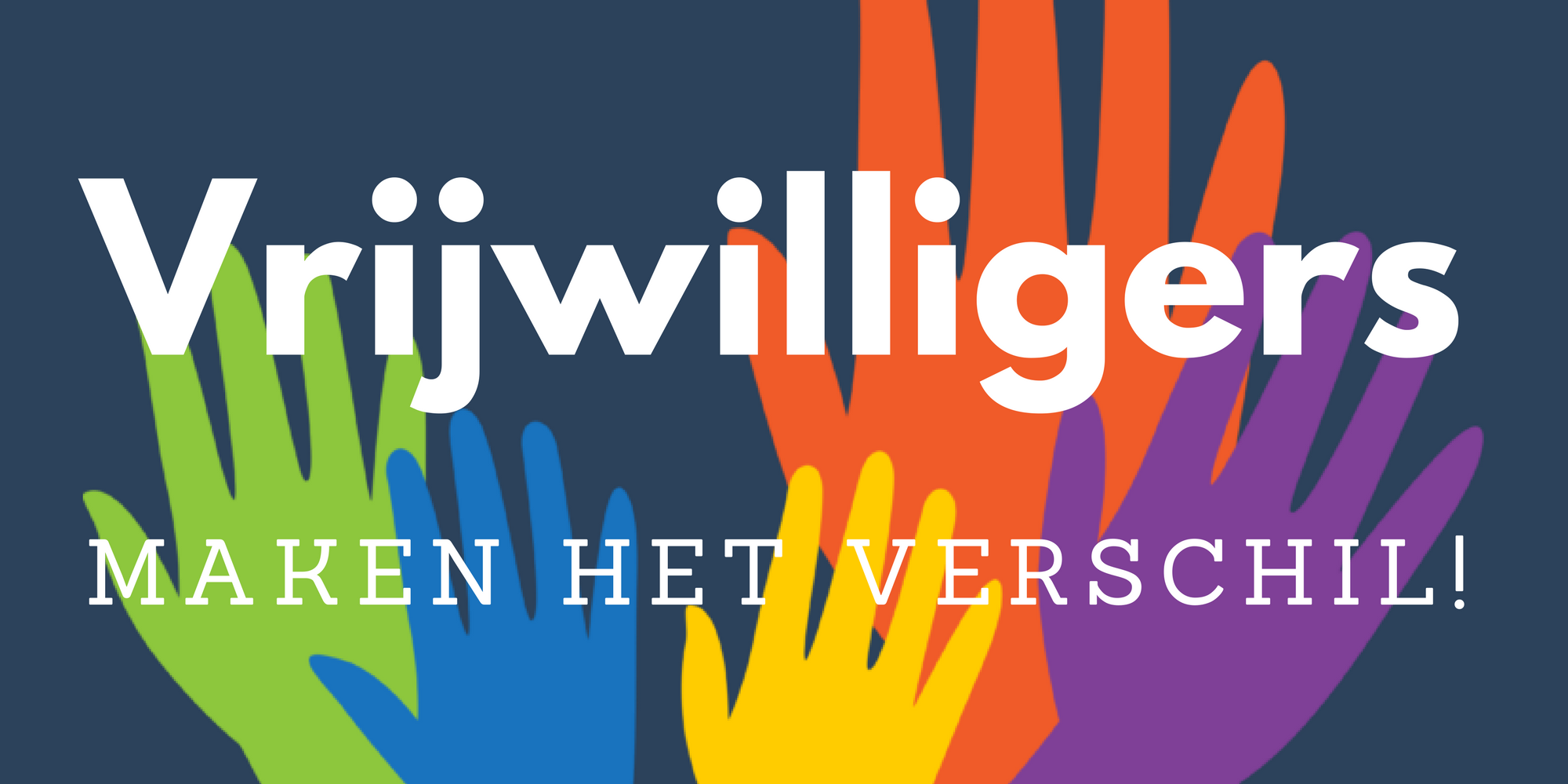 Ervaren medewerkers + Nieuwe medewerkers
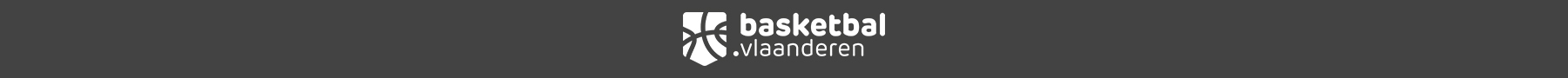 WAT MAG JE (NIET) VERWACHTEN?
Geen cursus scheidsrechter
Eventuele onduidelijkheden/verhaaltjes wegwerken
Nieuwe dingen aanleren
FIBA-rules zijn van toepassing
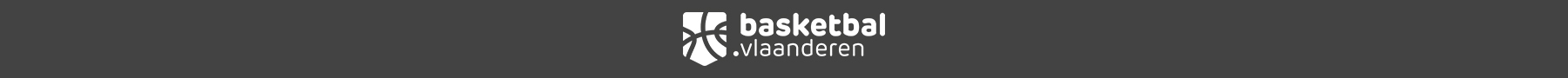 Inhoud
Algemeen 
 Tijdwaarnemer
Speeltijd
Time-outs
Punten scorebord
 Shotklokoperator
14 – 24 seconden
 Aantekenaar
Digitaal wedstrijdformulier
FAQ + vragen
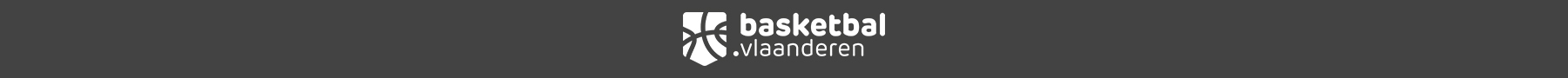 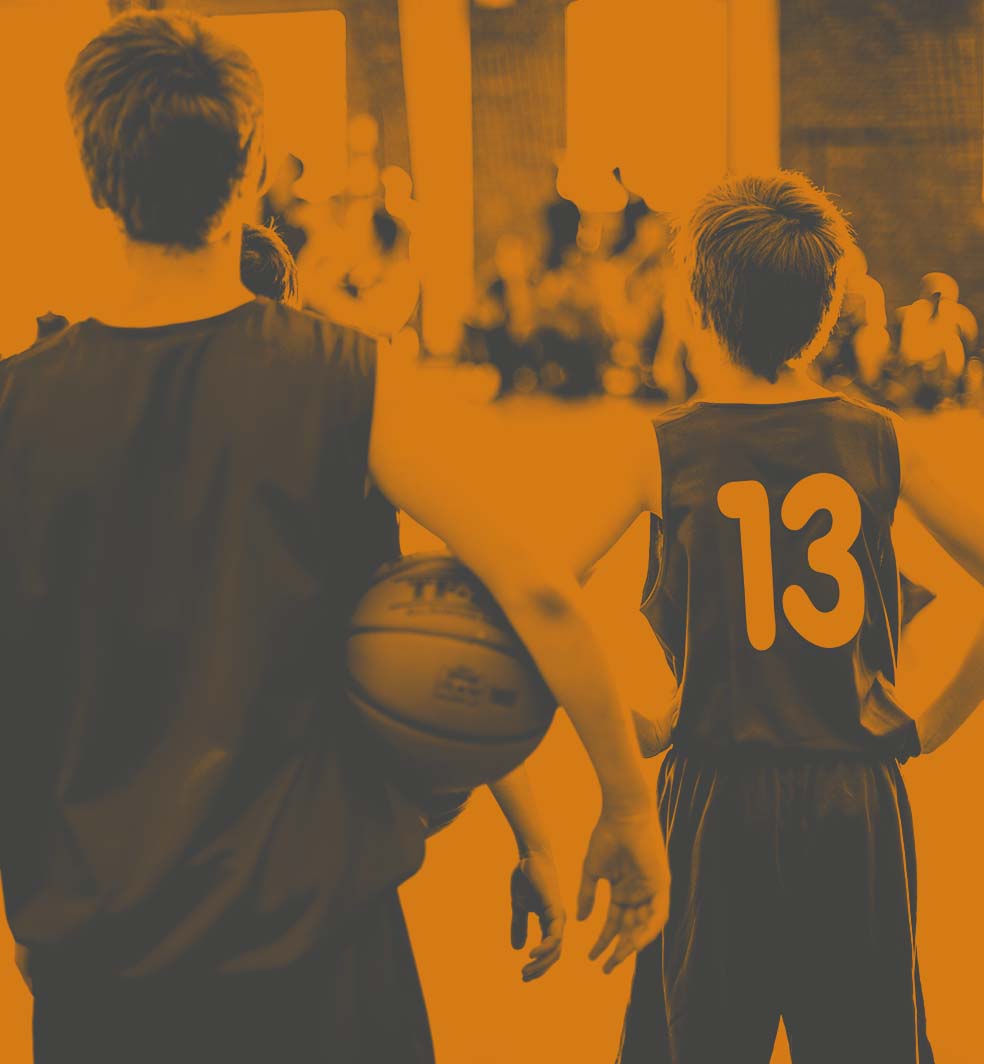 Algemeen
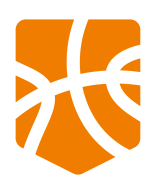 Wie zijn tafelofficials?
Vormen één team met de scheidsrechter
Zijn neutraal
Beleefde communicatie naar coaches/scheidsrechters/speler en andere tafelofficiëlen
Goede kennis van de regels (geen refs)
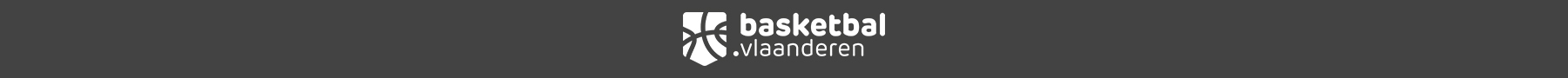 Positie aan de wedstrijdtafel
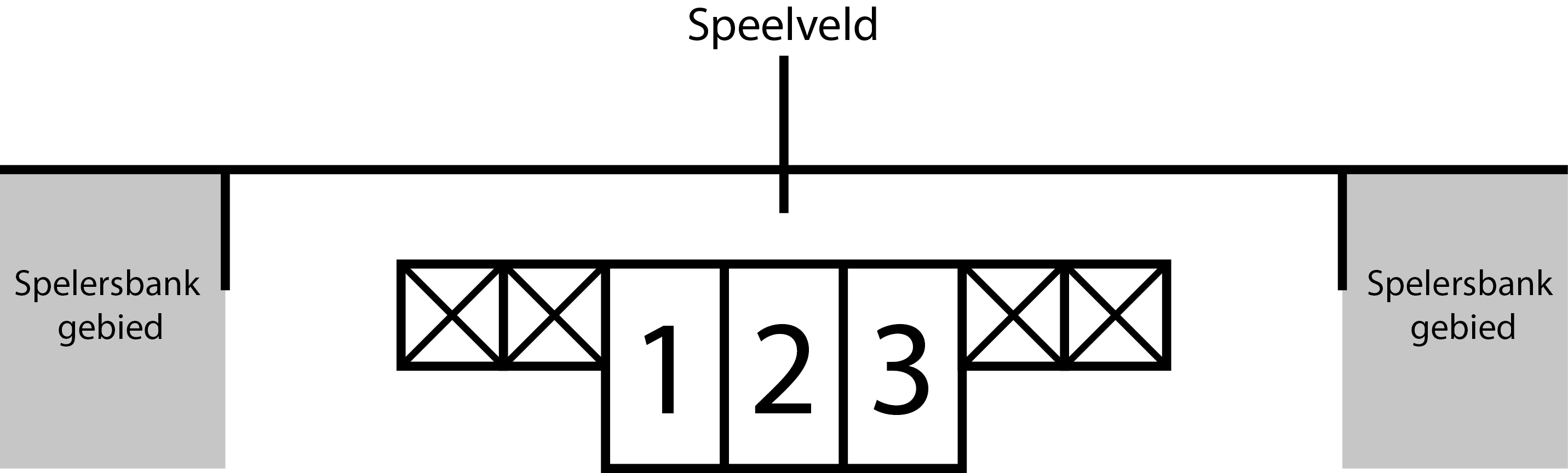 Shotklokoperator
Aantekenaar
Tijdwaarnemer
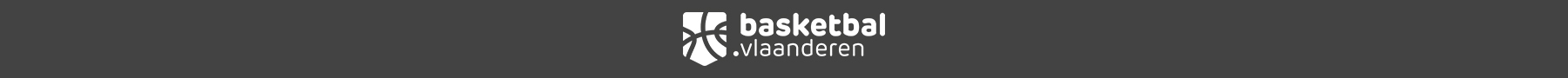 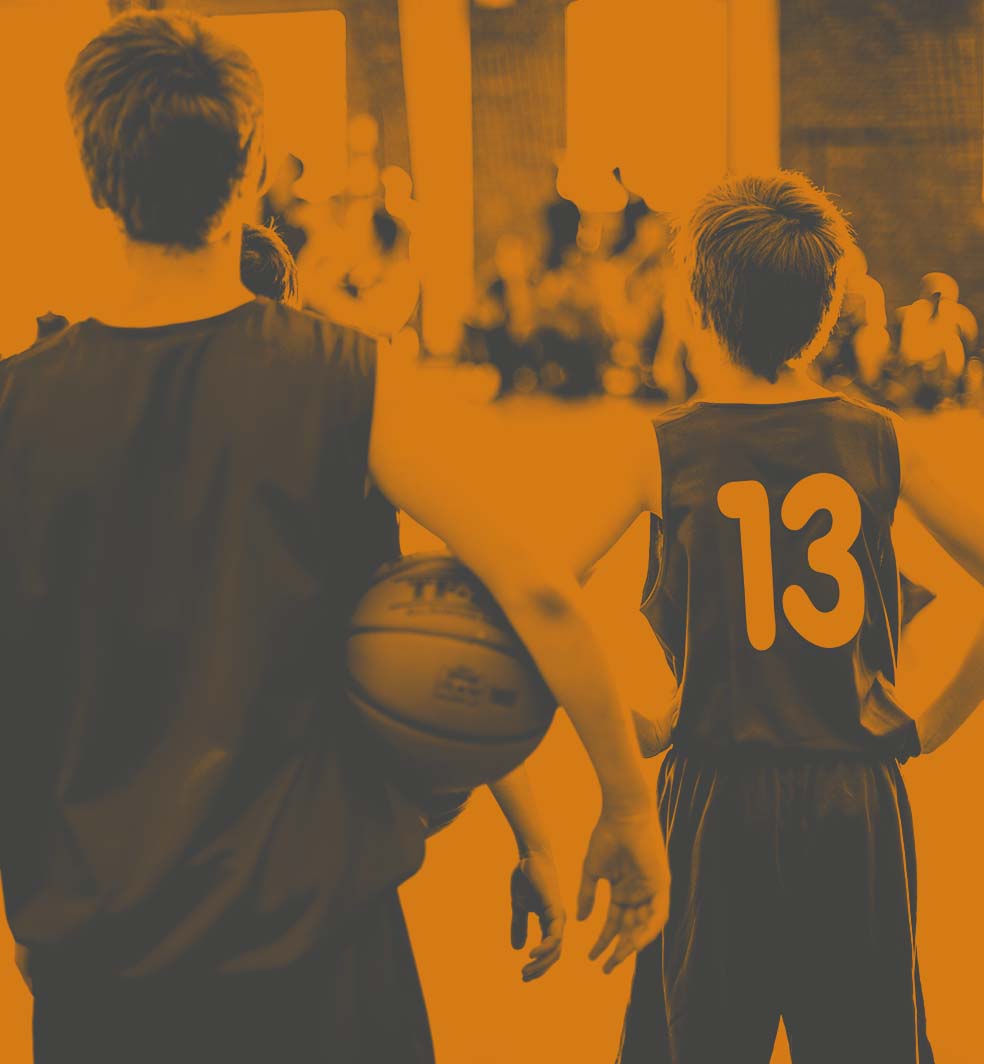 De tijdwaarnemer
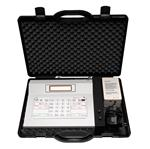 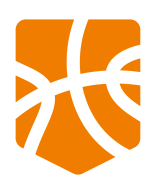 Tijdwaarnemer: taken
Tijd opnemen van de speeltijd, time-outs en pauzes.
Controleren dat er een luid en automatisch signaal weerklinkt na het einde van elk quarter (en verlengingen)
Op een fluitje blazen of alle andere mogelijke manieren gebruiken om de scheidsrechters te waarschuwen als het signaal niet hoorbaar is
De ploegen en scheidsrechters 3 minuten voor het aanvang van de 2de helft waarschuwen
De ploegen en scheidsrechters waarschuwen wanneer een time-out en/of pauze verstreken is
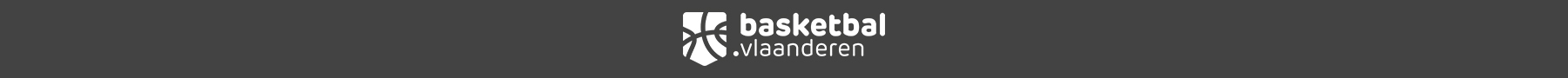 Tijdwaarnemer: benodigdheden
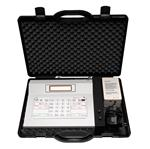 Wedstrijdklok
Stopwatch
Fluitje
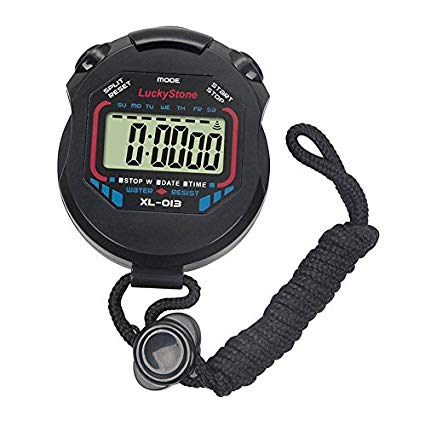 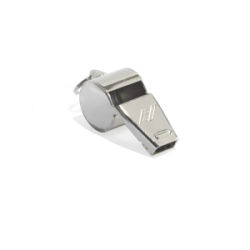 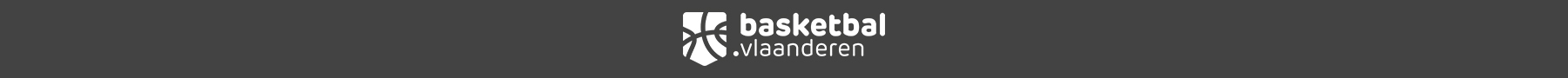 Tijdwaarnemer: tijd en pauze
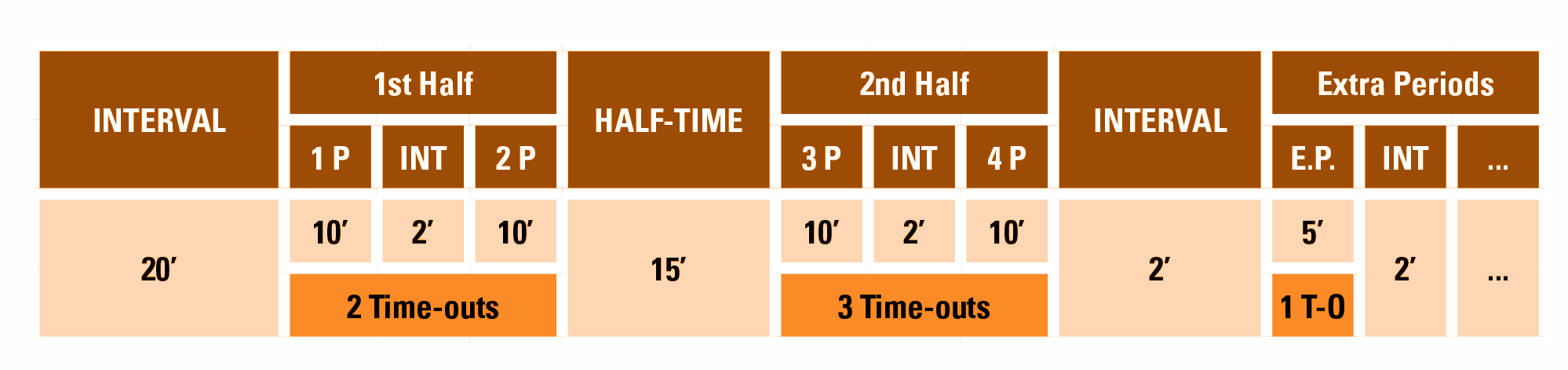 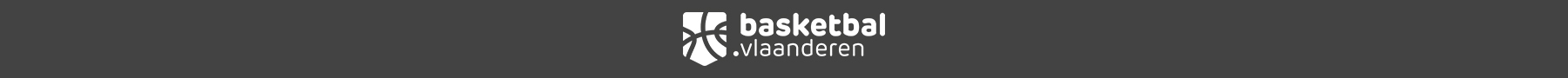 Tijdwaarnemer: de klok starten…
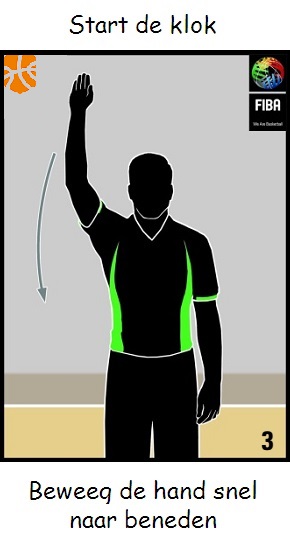 Bij de sprongbal wanneer de bal legaal wordt getikt door 1 van de twee springers.
Na een mislukte laatste of enige vrijworp, wanneer het spel verder gaat, de bal wordt geraakt door een speler op het veld.
Bij een inworp, wanneer de bal een speler raakt op het veld.
Wanneer het voor de tijdwaarnemer niet duidelijk is wanneer de bal geraakt wordt kan hij steeds kijken naar de scheidsrechter die het time-in teken doet.
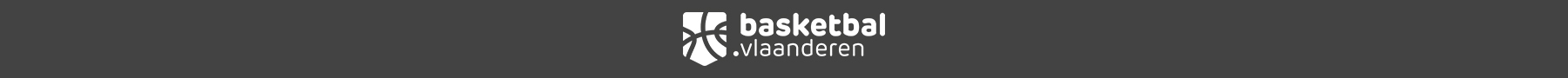 Tijdwaarnemer: de klok stoppen…
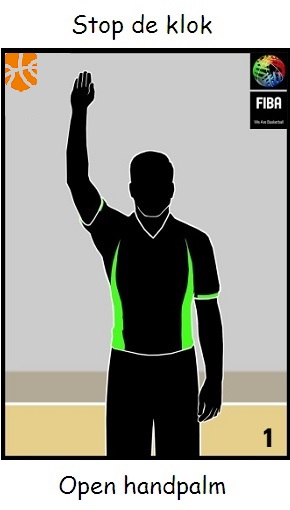 Op het einde van elk quarter of verlenging (gebeurt automatisch).
Wanneer een scheidsrechter fluit wanneer de bal levend is.
Als een velddoelpunt wordt gescoord tegen de ploeg die een time-out heeft aangevraagd.
Een velddoelpunt wordt gescoord en er staat nog 2:00 of minder op de wedstrijdklok in het 4de quarter of verlenging.
Als het shotkloksignaal weerklinkt als een ploeg in balbezit is.
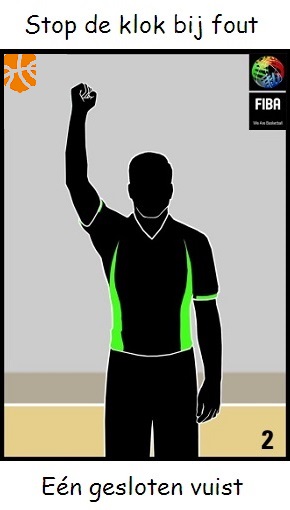 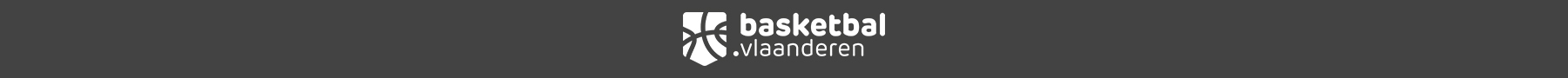 Tijdwaarnemer: time-out
Procedure:
Coach vraagt een time-out aan de wedstrijdtafel
Tijdwaarnemer geeft signaal wanneer er een mogelijkheid is voor time-out en wijst het team aan wie hem heeft aangevraagd
De tijdwaarnemer maakt het time-out gebaar naar de scheidsrechter
De scheidsrechter fluit voor time-out
Hierna begint de time-out te lopen
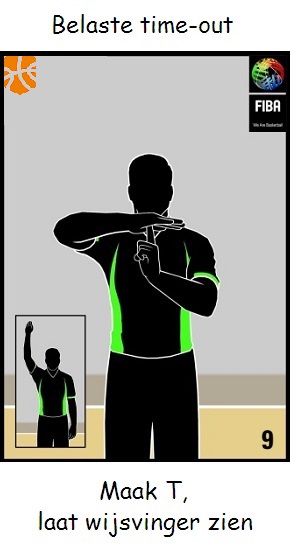 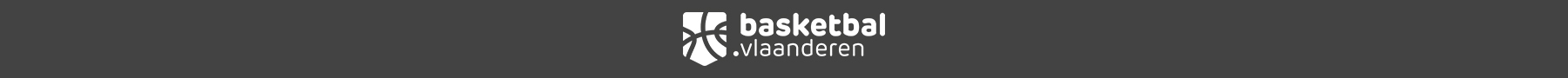 Tijdwaarnemer: time-out
Een time-outgelegenheid begint wanneer :
Voor beide teams als de bal dood wordt en de scheidsrechter klaar is met zijn aanduidingen
Voor beide teams als de bal dood wordt na een gelukte laatste of enige vrijworp
Voor het niet scorende team, als er een velddoelpunt gescoord wordt.
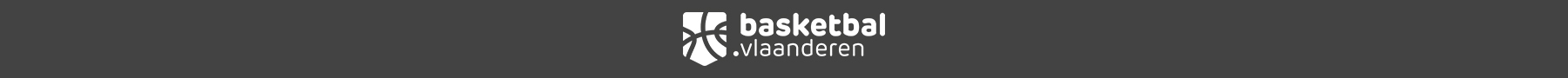 Tijdwaarnemer: time-out
Als een ploeg scoort kan zij GEEN time-out krijgen, ook niet tijdens de laatste 2 minuten, tenzij de scheidsrechter de wedstrijd stillegt.
Ongebruikte time-outs mogen niet naar een volgende helft of verlenging worden overgedragen.
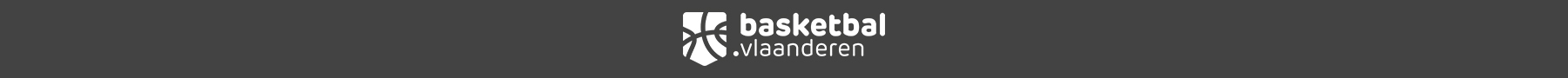 Tijdwaarnemer: time-out
Een time-out gelegenheid stopt wanneer de bal terug levend wordt.
Als het signaal is gegeven voor een aangevraagde time-out kan deze niet meer geannuleerd worden.
Een aanvraag van een coach wiens time-outs al zijn opgebruikt, moet door de aantekenaar geweigerd worden.
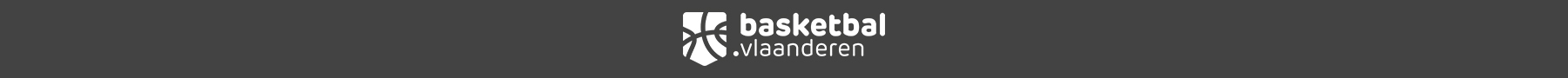 Tijdwaarnemer: signalen bij time-out
Teken geven aan de scheidsrechters wanneer er nog 20 seconden resteren van een time-out (?!)
Zijn signaal laten weerklinken wanneer 50 seconden van de time-out verlopen zijn (automatisch)
Zijn signaal laten weerklinken wanneer de time-out eindigt (automatisch)
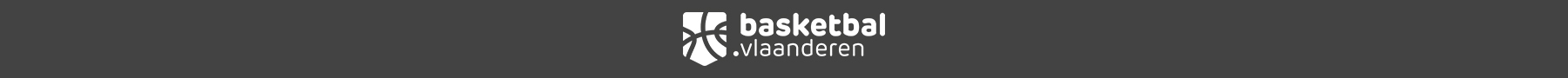 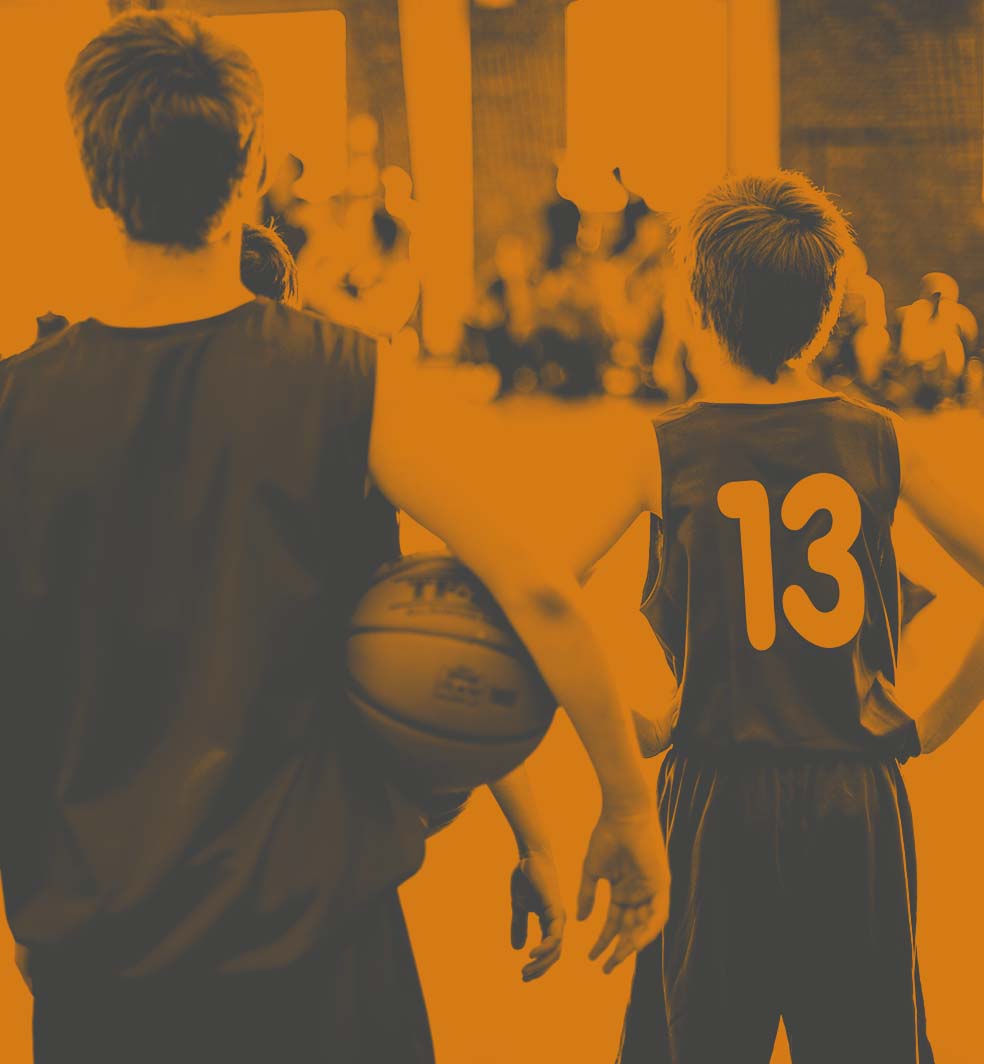 Shotklokoperator
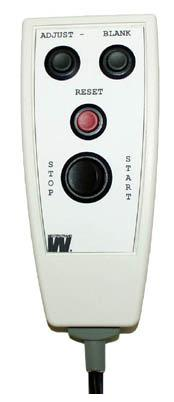 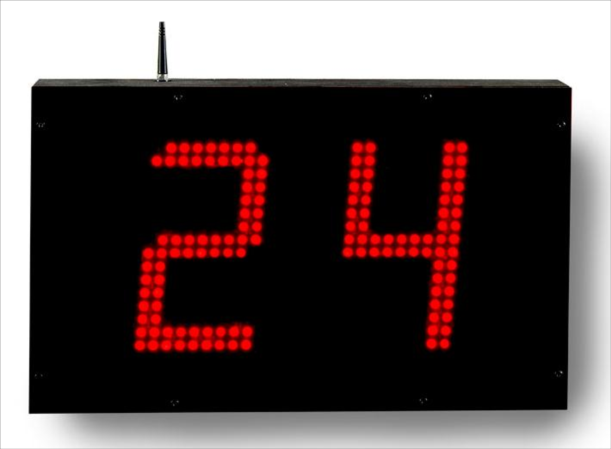 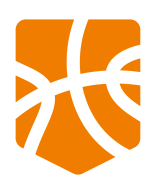 Shotklokoperator: taken
Wanneer een ploeg in het bezit is van een levende bal op het terrein, moet deze ploeg proberen te scoren binnen de 24 seconden. 
De taak van de shotklokoperator is om deze tijd te meten.

Op een fluitje blazen of alle andere mogelijke manieren gebruiken om de scheidsrechters te waarschuwen als het signaal niet hoorbaar is.
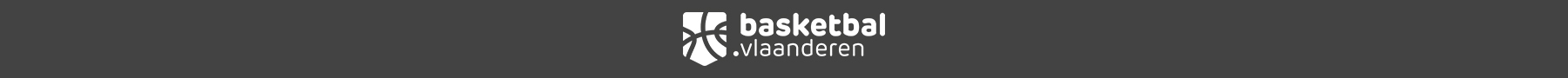 Shotklokoperator: benodigdheden
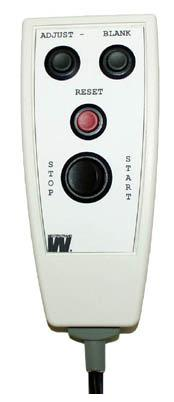 Shotklokapparaat
Fluitje
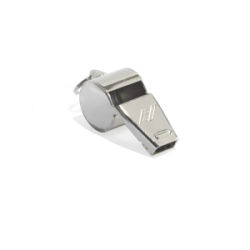 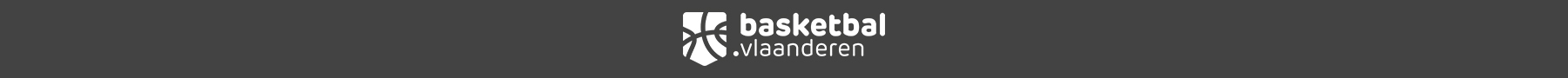 Shotklokoperator: benodigdheden
Het shotklokapparaat moet…
Kunnen starten en stoppen met een knop
Moet kunnen resetten naar 24” en 14”
Zichtbaar zijn voor alle spelers, coaches, scheidsrechters en supporters
In de mogelijkheid zijn niets zichtbaar te hebben op het apparaat
Een goed hoorbaar signaal hebben wanneer de 14”/24” voorbij zijn
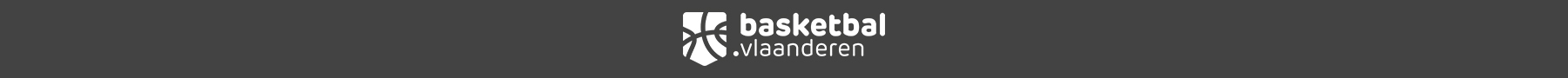 Shotklokoperator: 24” regel
Om de 24” te bedienen is het zeer belangrijk een goede kennis te hebben van wanneer het balbezit van een ploeg start en stopt.
Balbezit:
Een ploeg is in balbezit wanneer deze de bal controleert door hem vast te houden, te dribbelen of een bal ter beschikking heeft om in te werpen.
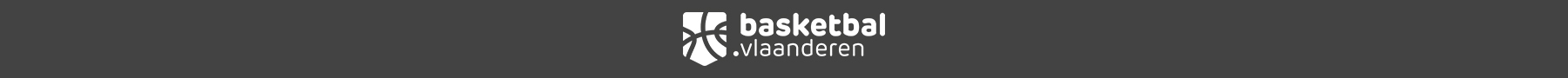 Shotklokoperator: 24” regel - balbezit
Een ploeg haar balbezit duurt voort wanneer:
Een speler van dat team is balbezit is
De bal gepast wordt tussen twee spelers.
Een ploeg zijn balbezit eindigt wanneer:
De tegenstander balbezit verwerft
De bal dood wordt
De bal de handen van een speler heeft verlaten bij een shot voor een velddoelpunt of een vrije worp
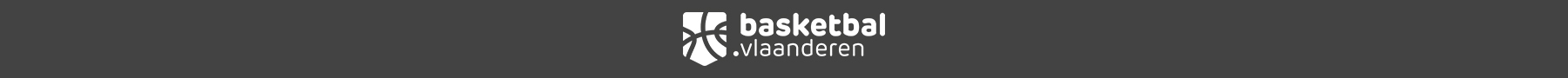 Shotklokoperator: 24” starten
De shotklok wordt gestart wanneer:
Wanneer een speler controle krijgt van een levende bal op het speelveld. Het raken door een tegenstander geeft geen recht op nieuwe shotklokperiode als diezelfde ploeg in balbezit blijft.

Bij een inworp de bal geraakt wordt door om het even welke speler op het speelveld.
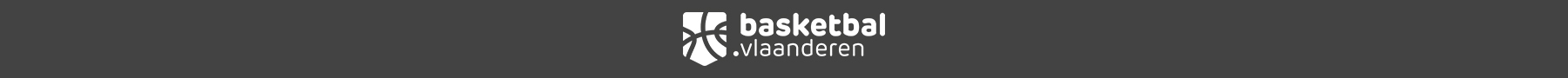 Shotklokoperator: reset naar 24”
Wanneer de bal de ring raakt van de tegenstrevers, terug starten wanneer eerste speler van de tegenstanders op terrein balbezit verwerft.
Wanneer de andere ploeg balbezit op het terrein verwerft.
Na een doelpunt.
Na een fout wanneer de sanctie vrije worpen zijn.
Na een fout met als sanctie een inworp in het verdedigend vak.
Na een technische, onsportieve of uitsluitingsfout!!
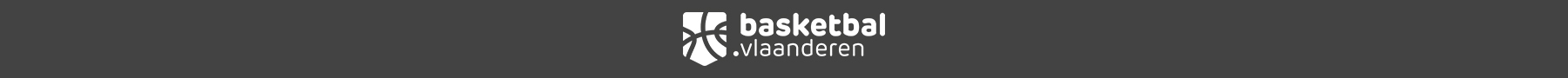 Shotklokoperator: reset naar 14”
Nadat de bal de ring geraakt heeft na:
een niet gelukt shot voor een velddoelpunt
een laatste of enige vrije worp
of bij een pass
dan zal de shotklok gereset worden op 14 seconden, indien dezelfde ploeg die in balbezit was vóór de bal de ring raakte, terug balbezit verwerft.
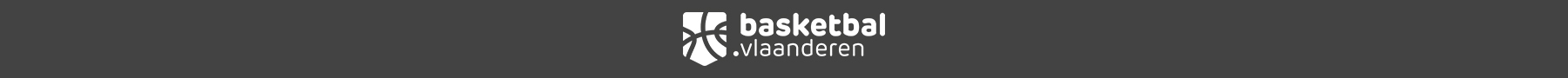 Shotklokoperator:GEEN reset of reset naar 14”
Wanneer er voor fout of overtreding gefloten wordt en de ploeg die voordien balbezit had, de bal opnieuw krijgt toegewezen voor een inworp in hun aanvallend vak: 
dan GEEN reset indien er nog 14” of meer resten op de shotklok. 
dan reset naar 14” indien er nog 13” of minder resten op de shotklok.
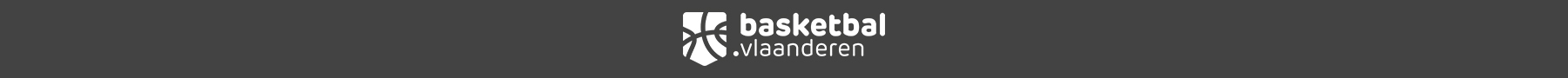 Shotklokoperator: GEEN reset
Voor uitbal veroorzaakt door de tegenpartij.
Voor spelonderbreking veroorzaakt door ploeg in balbezit (gekwetste speler).
Voor dubbelfout waarbij de ploeg die balbezit had, mag inwerpen.
Voor sprongbalsituatie waarbij de ploeg die balbezit had, mag inwerpenVb. geklemde bal.
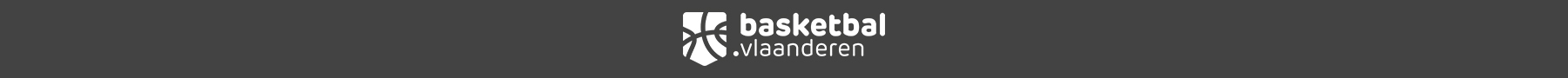 Shotklokoperator: 24” regel
De bal moet de handen van de speler hebben verlaten voordat het signaal weerklinkt van de shotklok.
Nadat de bal de handen van de speler heeft verlaten en het signaal weerklinkt moet de bal de ring raken, in de basket gaan of het moet duidelijk zijn dat de tegenstander de bal kan vangen.
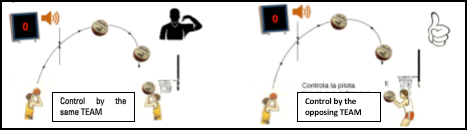 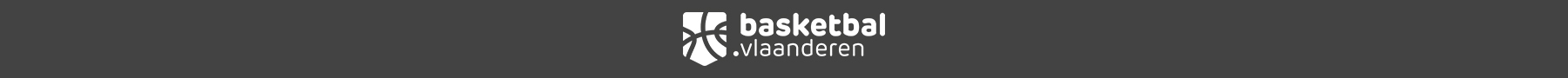 Samenvatting: reset naar 24 seconden
24
24
24
24
Als het spel wordt onderbroken door een actie van de ploeg die niet in balbezit was.
Inworp in de verdedigings-helft na een TF, fout of overtreding van de tegenpartij.
Een ploeg verwerft balcontrole van een levende bal op het terrein.
Inworp na een geldig velddoelpunt.
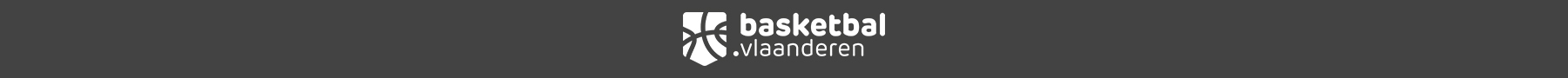 Samenvatting: reset naar 14 seconden
14
14
14
14
14
Aanvallende rebound nadat de bal de ring geraakt heeft bij een mislukt shot.
Als de aanvallende ploeg de bal terug krijgt voor een inworp na een geklemde bal.
Inworp in de aanvalshelft na een TF, fout of overtreding van de tegenstander als shotklok 13” of minder aangeeft.
Inworp aan het inwerpstreepje in de aanvalshelft na een onsportieve of uitsluitingsfout.
In de laatste 2 minuten met 14 seconden of meer resterend op de shotklok. Na de Time Out opteert de coach voor een inworp aan het inwerpstreepje in de aanvalshelft
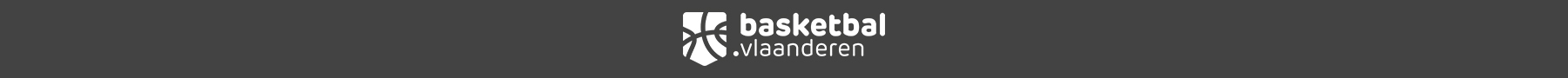 Samenvatting: geen reset
9
9
9
9
9
17
Het spel wordt onderbroken ten gevolge van een actie die niet gerelateerd is aan één van beide ploegen, tenzij dit de tegenpartij zou benadelen.
In de laatste 2 minuten met 13 seconden of minder resterend op de shotklok. Na de Time Out opteert de coach voor een inworp aan het inwerpstreepje in de aanvalshelft.
Een technische fout wordt opgelegd aan de ploeg in balbezit.
Inworp in de aanvalshelft na een technische fout van de tegenstander als shotklok 14” of meer aangeeft.
Het spel wordt onderbroken als gevolg van een actie van de ploeg in balbezit.
De ploeg die in balbezit was, een inworp neemt na een uitbal, spronbal-situatie, dubbelfout, compen-serende sancties.
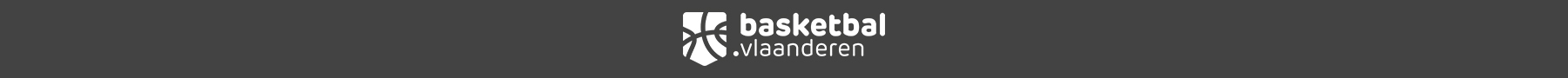 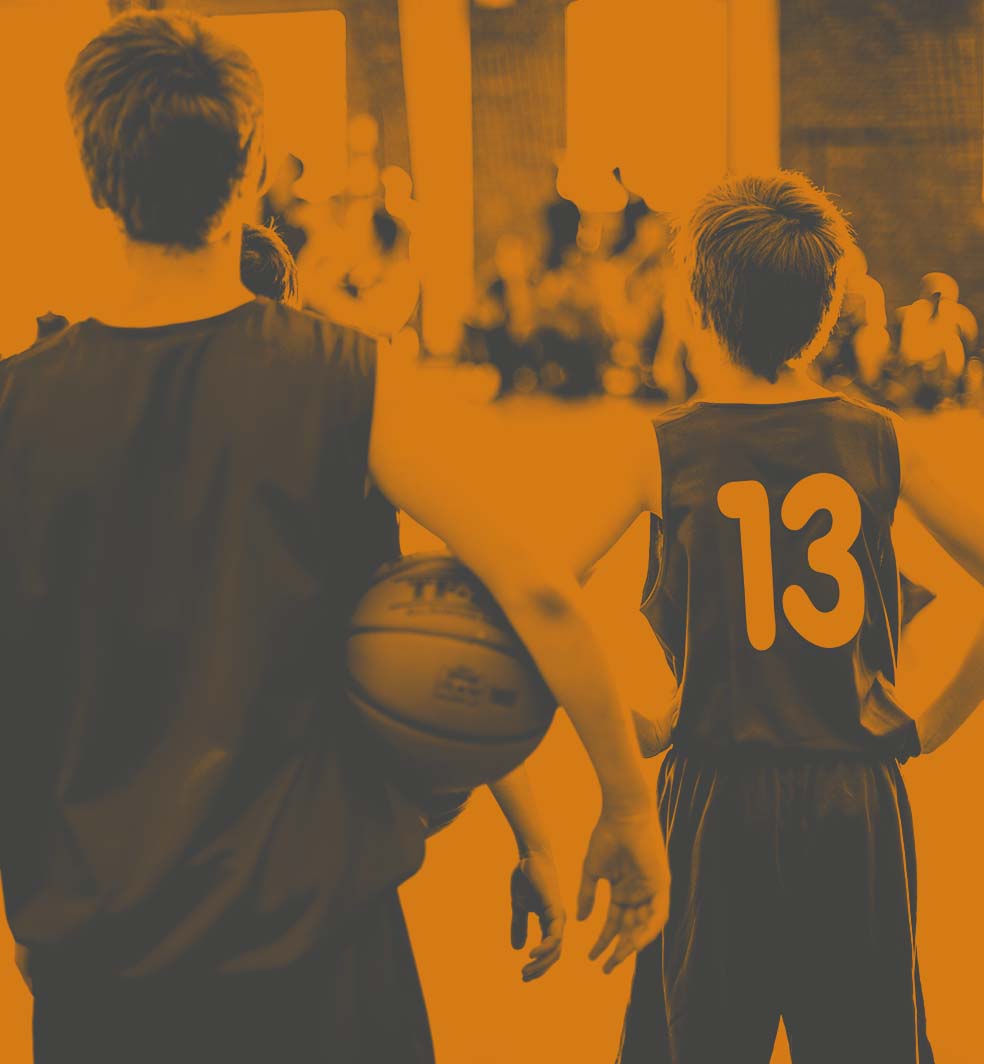 De aantekenaar
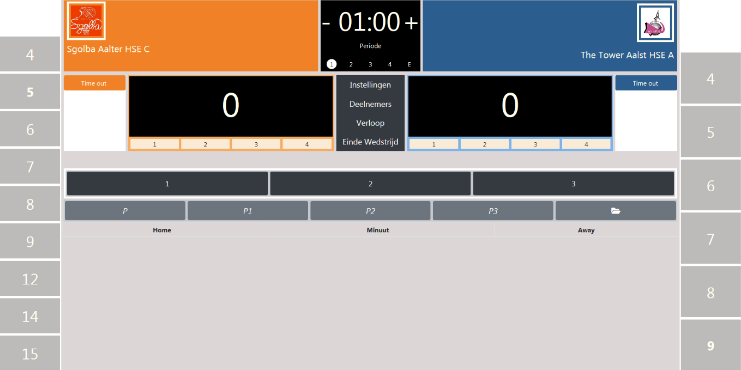 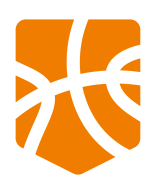 De aantekenaar: taken
Noteert de lopende score gedurende de volledige wedstrijd.
Noteert elke fout die wordt aangeduid door de scheidsrechters.
Noteert de time-outs die gedurende de wedstrijd worden opgenomen.
Bedient de pijl voor wisselend balbezit.
Maar ook…
Aangeven hoeveel fouten een speler heeft aan beide coaches.
Bordje/vlagje (laten) omhoog zetten wanneer er 4 ploegfouten zijn gemaakt en de bal levend geworden is.
Vervangingen afhandelen.
Signaal geven enkel als de wedstrijd stil ligt.
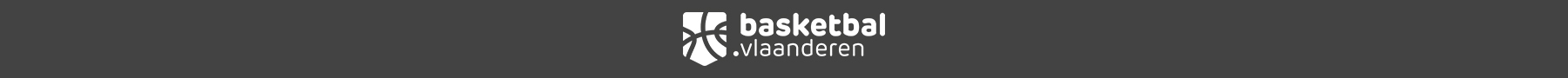 De aantekenaar: benodigdheden
Bordjes om het aantal fouten van een speler aan te duiden
Pijl voor wisselend balbezit
Bordjes/vlagjes voor het aangeven van de 4 ploegfouten
Laptop/tablet (Schrijfgerij (rood en blauw/zwart))
Fluitje
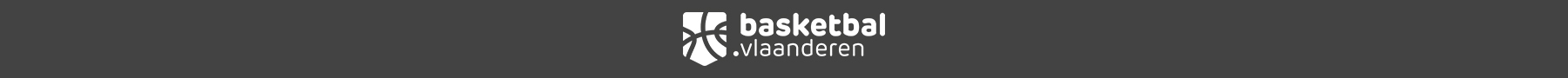 De aantekenaar: het digitaal wedstrijdformulier
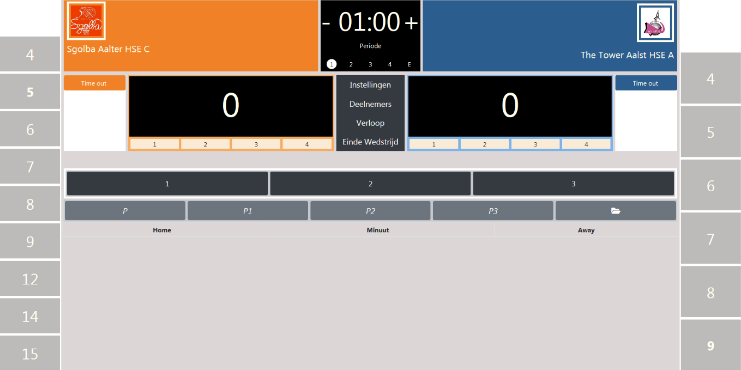 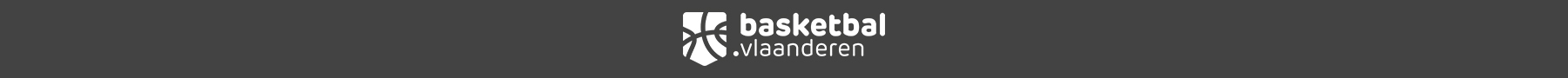 DWF: Afspraken
Thuisclub zorgt voor Laptop (mét muis) of Tablet (of onderling overleg, maar thuisploeg moet inloggen, dus af te raden!)
Stroomvoorziening is nodig!
Internet is nodig voor en na de wedstrijd!
Verplicht vanaf U12
Niet voor TDM, U8, U10 en Waalse ploegen/refs
Toepassing is browser-based, bij voorkeur GEEN Internet Explorer
Bezoekende ploeg blijft aantekenaar!
Ploegen worden op voorhand ingevuld door secretariaat (IK + MF!)
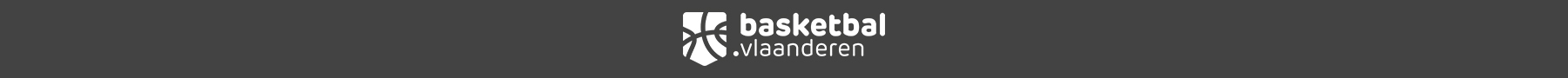 DWF: VOOR de wedstrijd (MET internet)
Aanmelden met dezelfde gegevens als de App van BVL
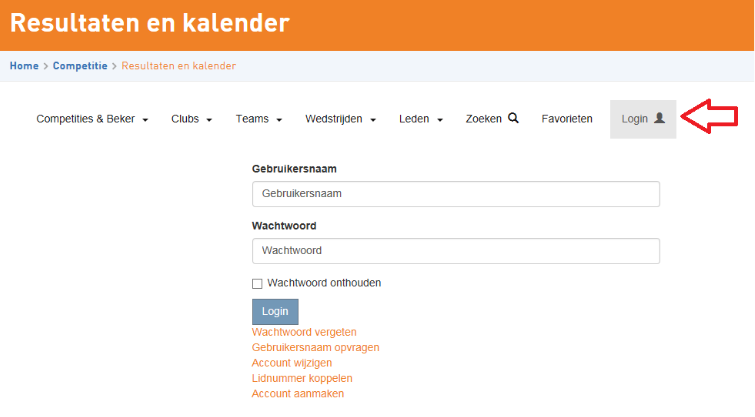 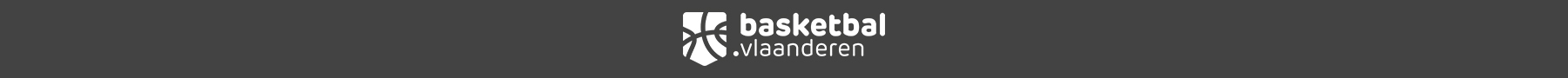 DWF: VOOR de wedstrijd (MET internet)
Naar de wedstrijd via ploeg of reeks en klikken op wedstrijdnummer
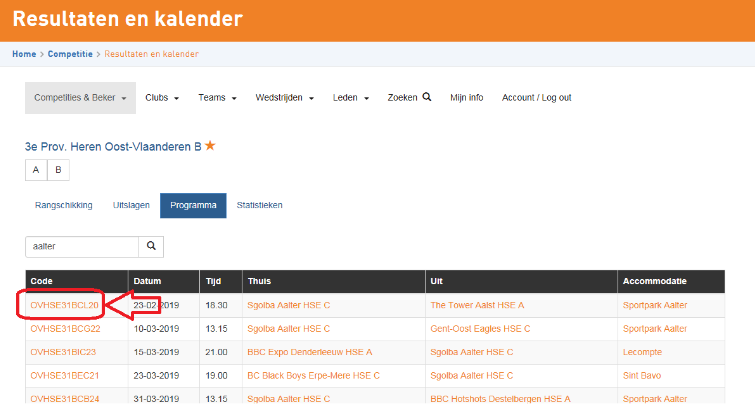 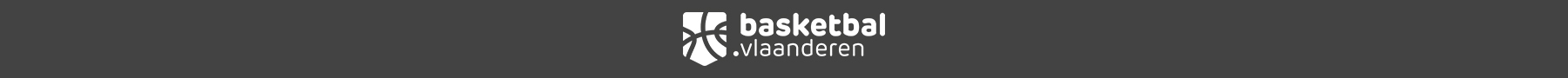 DWF: VOOR de wedstrijd (MET internet)
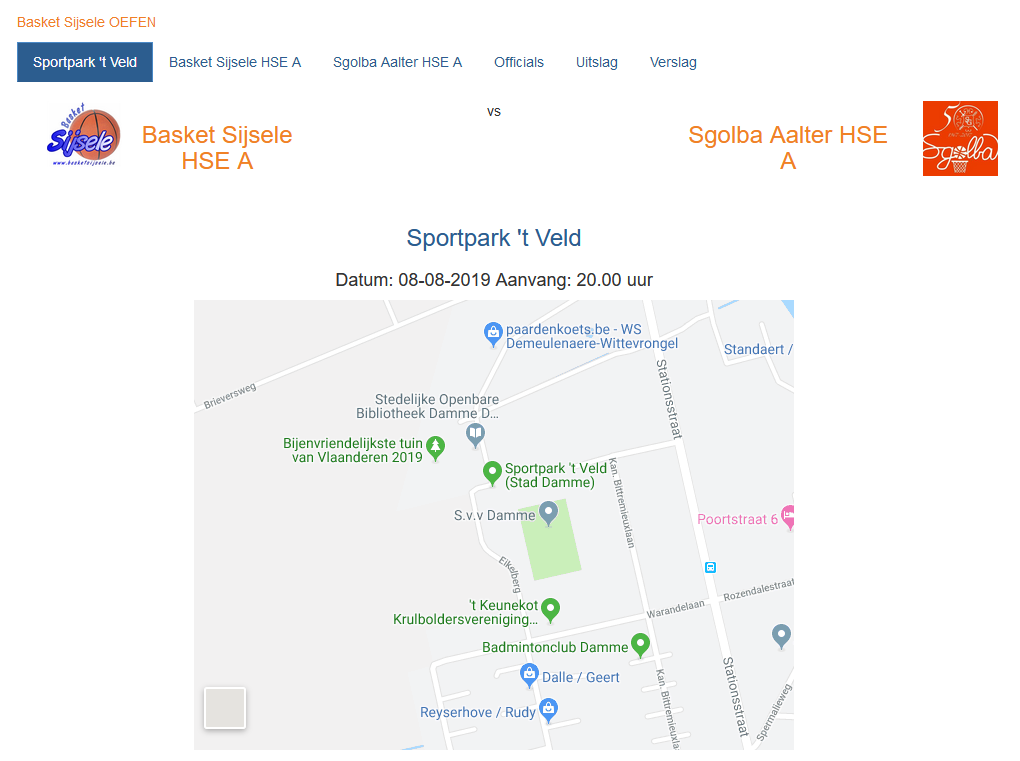 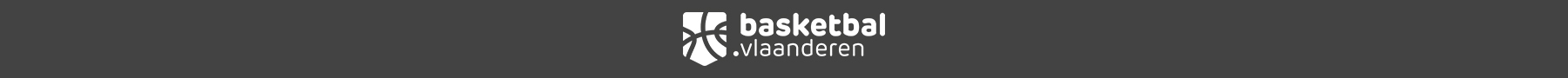 DWF: VOOR de wedstrijd (MET internet)
Spelers, coach(es) en officials toevoegen of schrappen
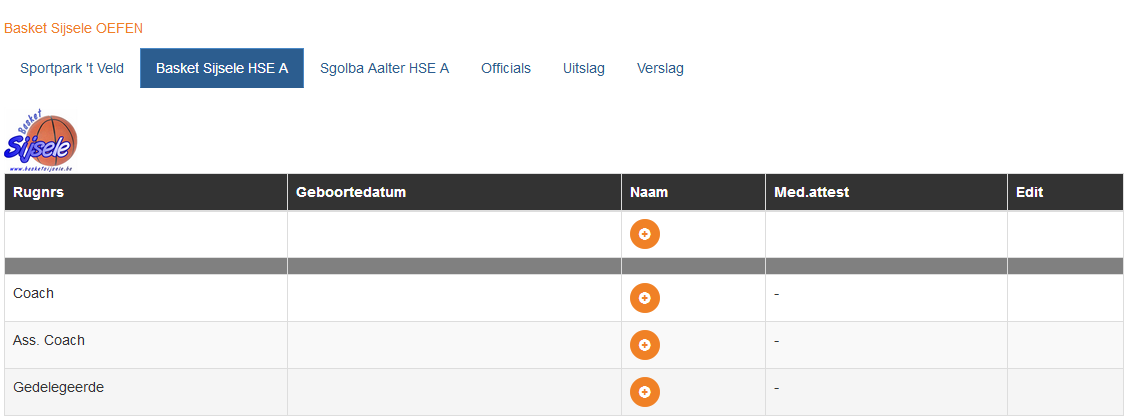 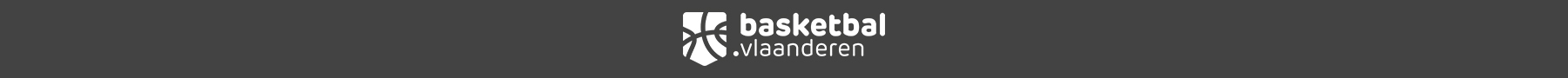 DWF: VOOR de wedstrijd (MET internet)
Spelers, coach(es) en officials toevoegen of schrappen
Wedstrijden 5 dagen op voorhand beschikbaar.
Coachen moeten ploeg doorgeven
Eerder visie van spelers te schrappen in plaats van toe te voegen
Belang van Identiteitskaart en medische fiche
Spelers
Coaches
Officials
Afgevaardigden
Technische vergunning coach
Spelerslijst vanaf U12
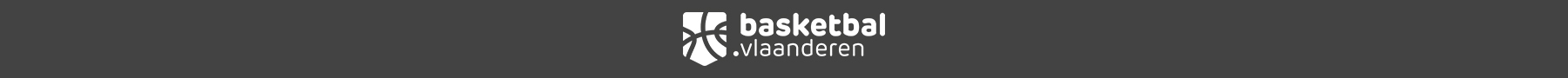 DWF: VOOR de wedstrijd (MET internet)
Spelers, coach(es) en officials toevoegen of schrappen
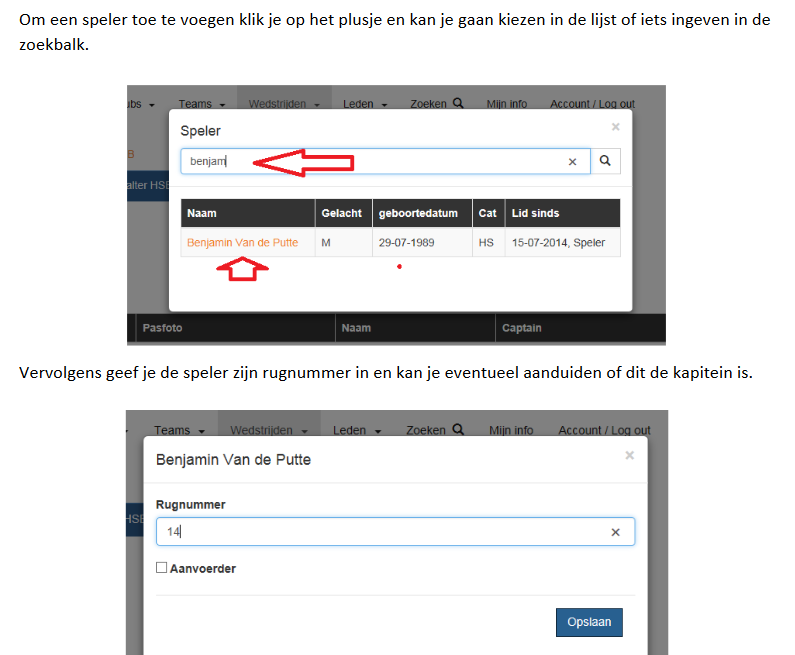 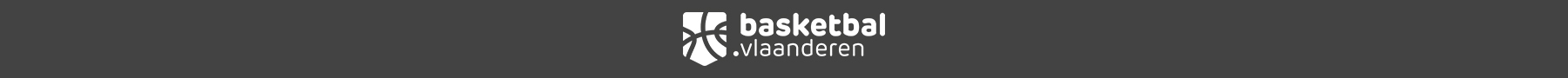 DWF: VOOR de wedstrijd (MET internet)
Digitaal wedstrijdformulier opstarten
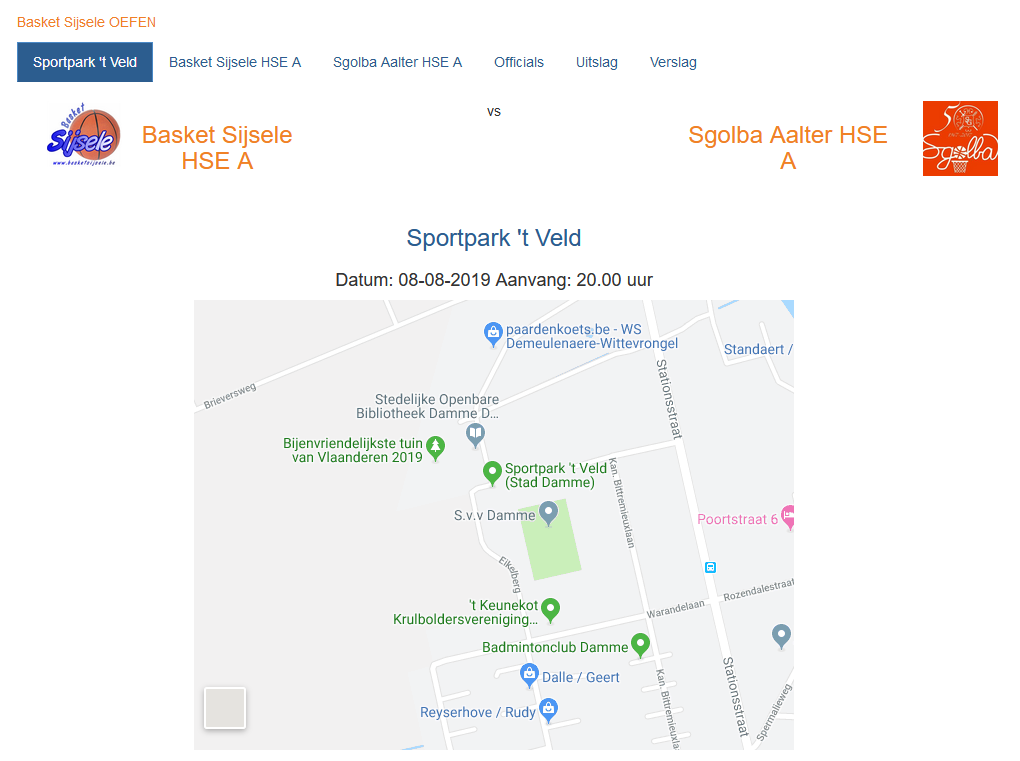 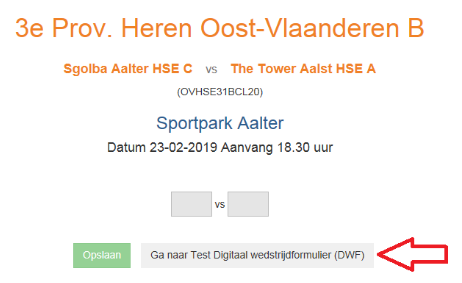 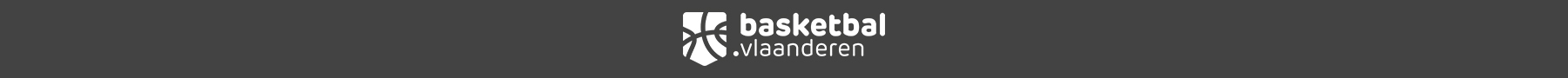 DWF: VOOR de wedstrijd (MET internet)
Je krijgt dit scherm:
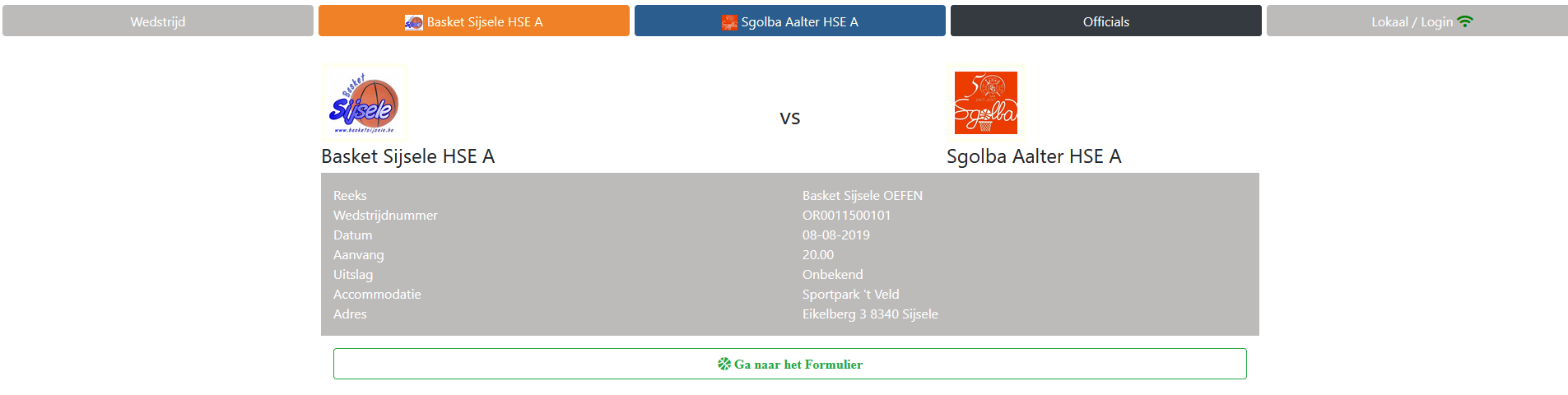 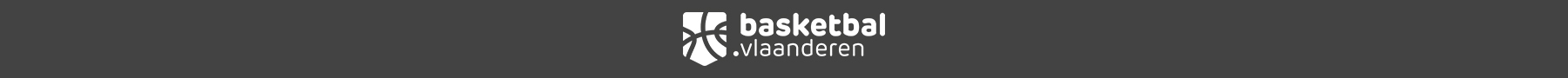 DWF: VOOR de wedstrijd (MET internet)
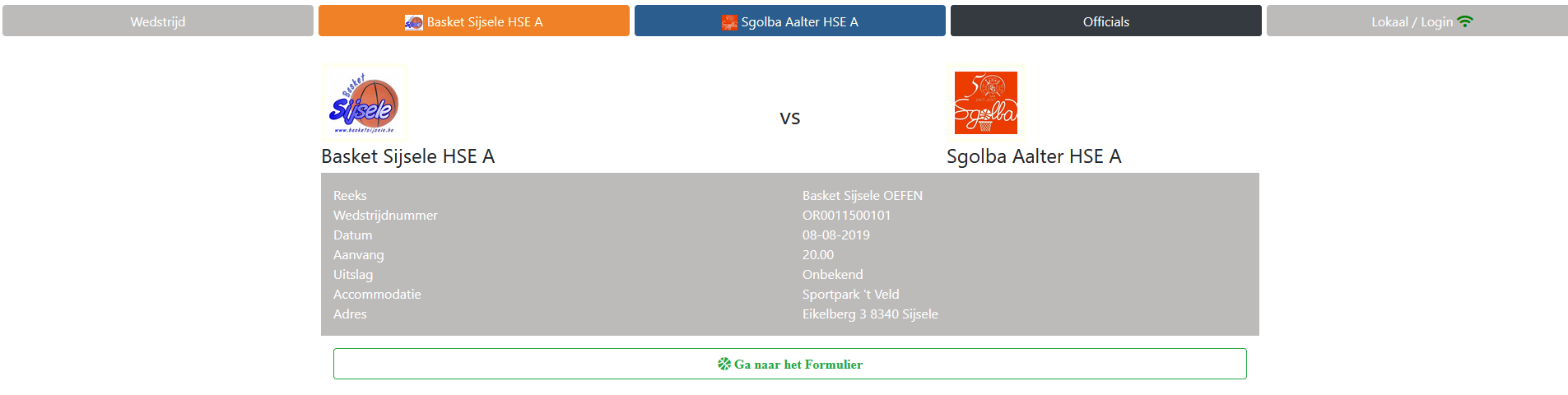 Refs vullen vergoeding + reiskosten in
Coaches duiden ‘starters’ aan
Coaches ‘vinken’ zichzelf aan
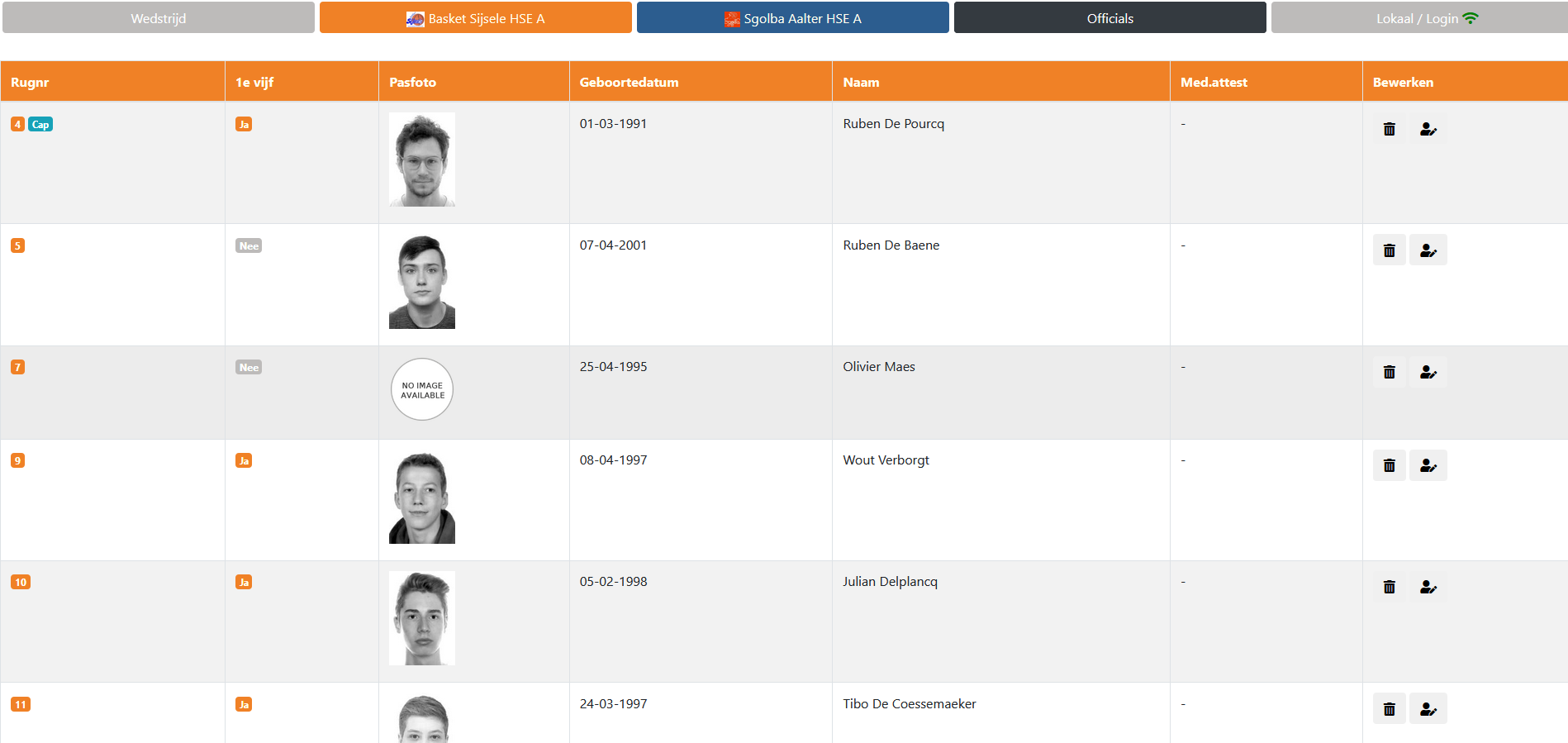 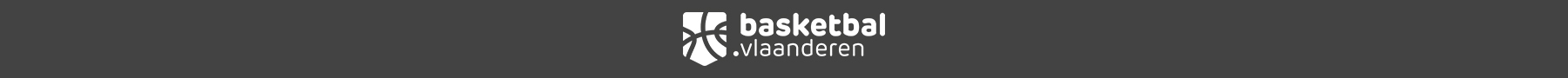 DWF: De wedstrijd
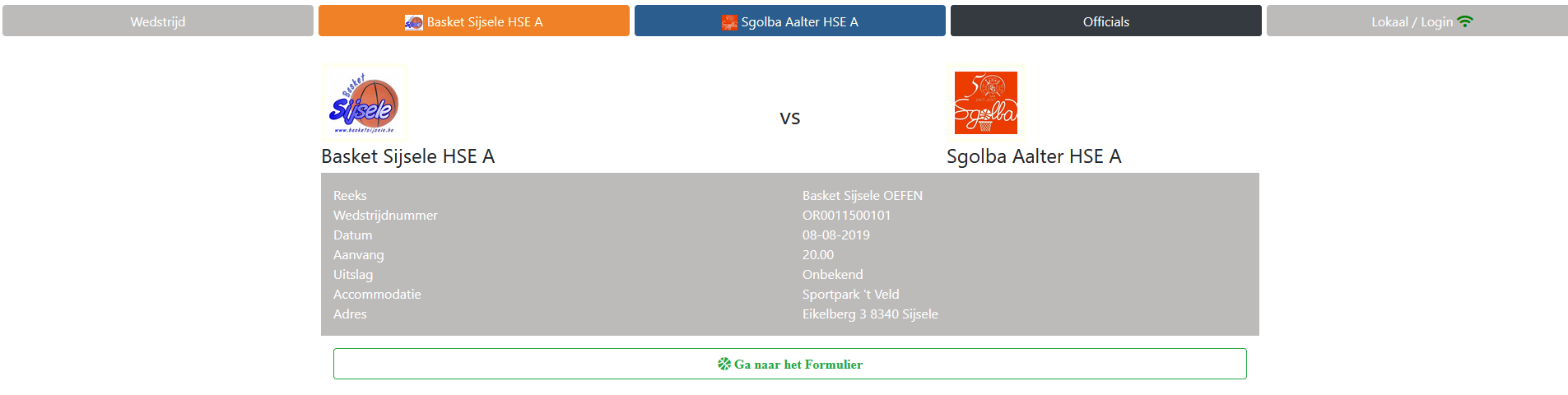 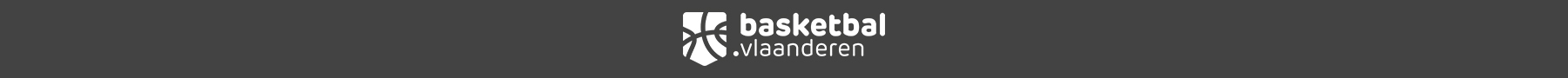 DWF: De wedstrijd
Zeer eenvoudig formulier
Thuisploeg links – Bezoekers rechts
GEEN kleuraanpassing!
Centraal de tijd (wordt eigenlijk niet gebruikt, behalve voor time-out)
Centraal ook de periode/quarter
Score en fouten worden automatisch bijgehouden
Ingebouwde controles (behalve time-out 2de helft laatste 2 minuten)
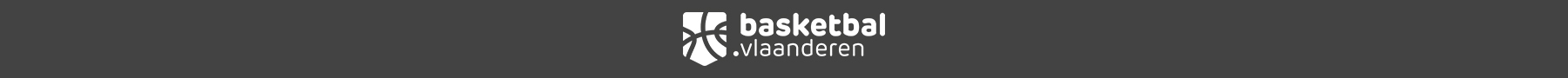 DWF: De wedstrijd
Starters aanduiden
Communicatie aan de tafel!
Klik op de nummers
De spelers van de 2 ploegen op het veld verschijnen

Herhalen bij begin van elk quarter en NA elke time-out!
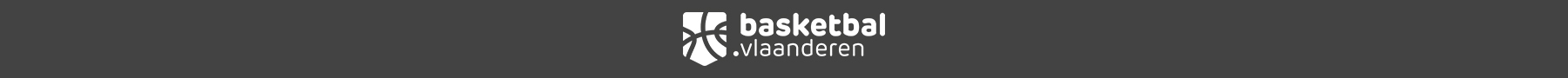 DWF: De wedstrijd
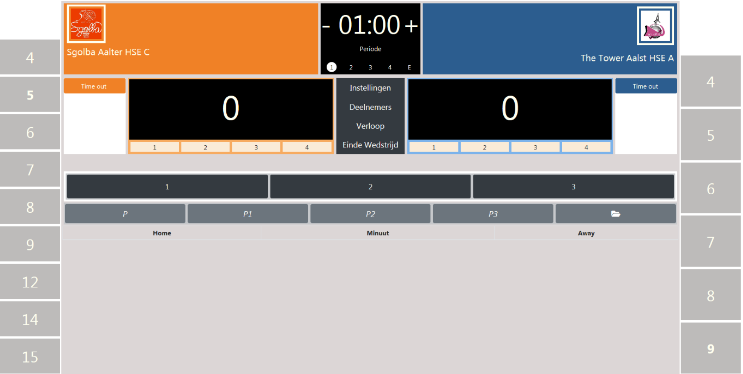 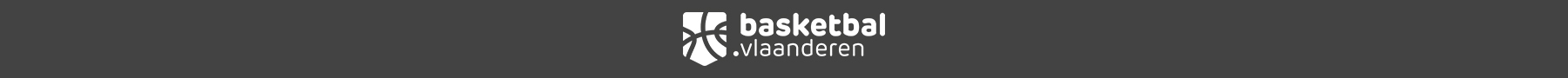 DWF: De wedstrijd - SCORES
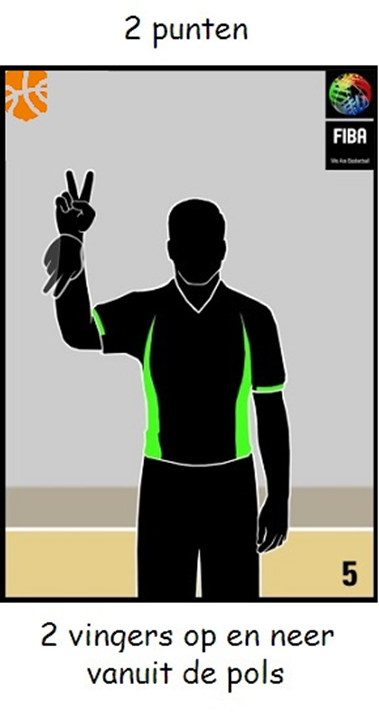 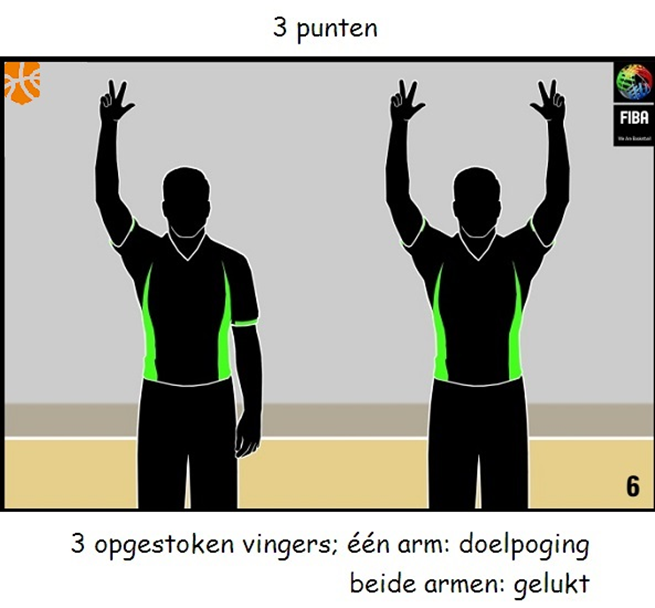 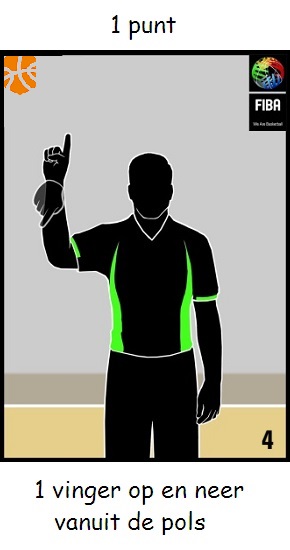 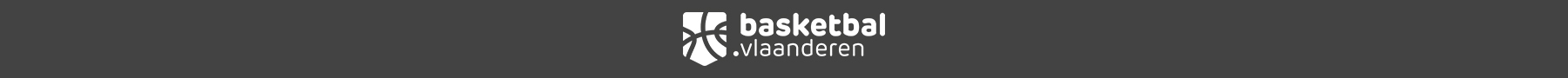 DWF: De wedstrijd - SCORES
Klik op nummer
Klik op 1 / 2 / 3
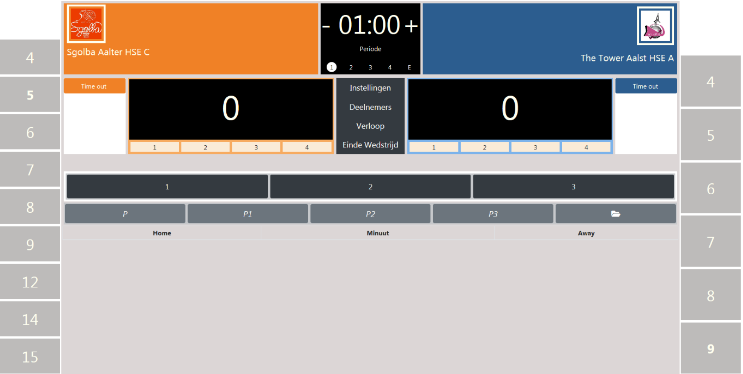 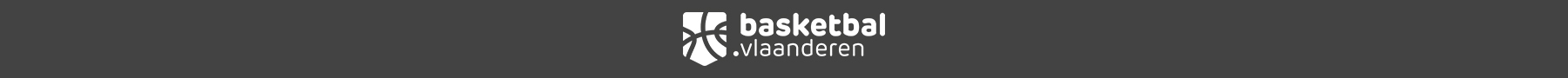 DWF: De wedstrijd - FOUTEN
Persoonlijke fout
P
T
Technische fout & na 2 TF (GD) & na 1 TF en 1 UF (GD)
U
Onsportieve fout & na 2 UF (GD) & na 1 TF en 1 UF (GD)
D
Diskwalificerende fout
F
Diskwalificerende fout voor vechten
C
Technische fout voor de coach voor zijn gedrag
Technische fout voor de coach voor gedrag van de spelersbank
B
Na 2 “C” TF, of combinatie 1 “C” + 2 “B”, of 3 “B”  (GD)
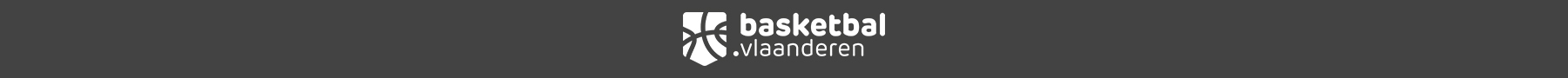 DWF: De wedstrijd - FOUTEN
Persoonlijke fout, zonder vrijworpen (P)
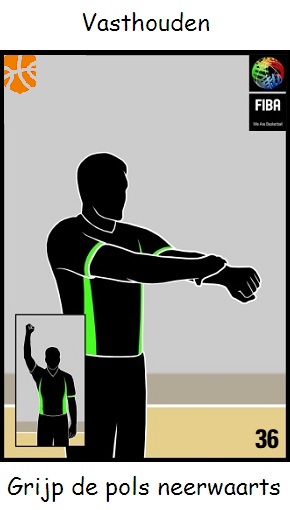 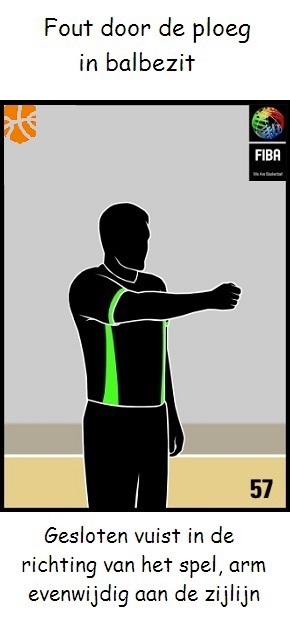 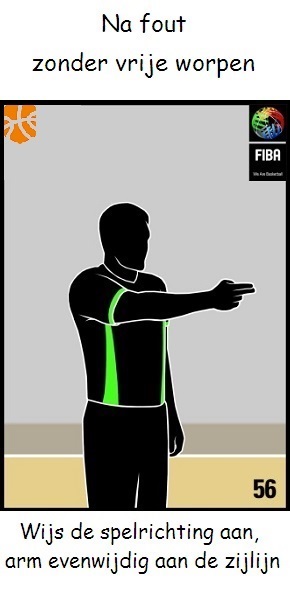 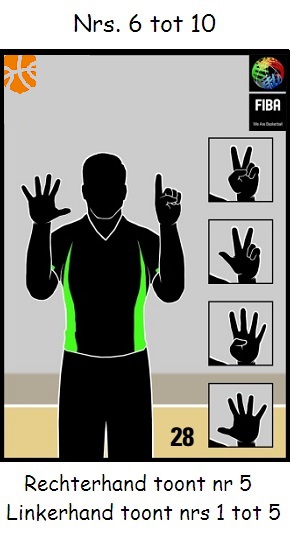 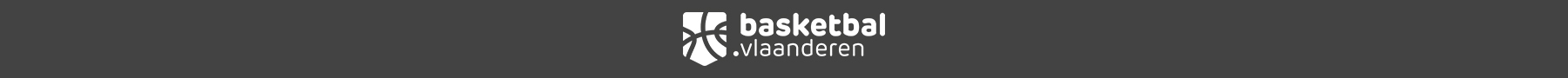 DWF: De wedstrijd - FOUTEN
Persoonlijke fout, met vrijworpen (P1 / P2 / P3)
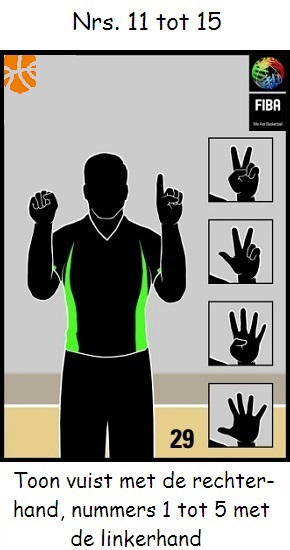 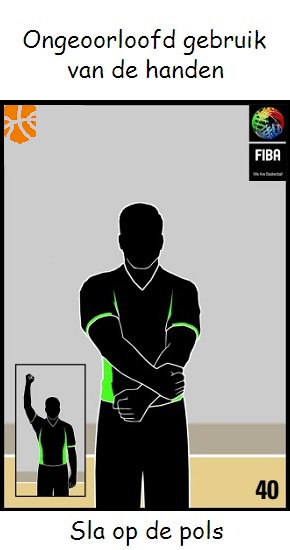 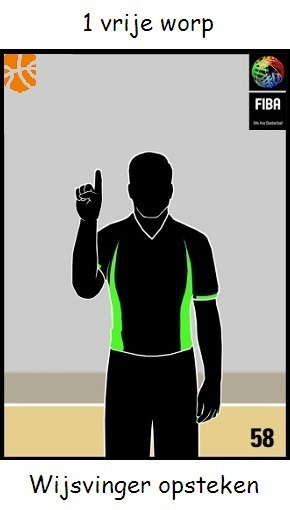 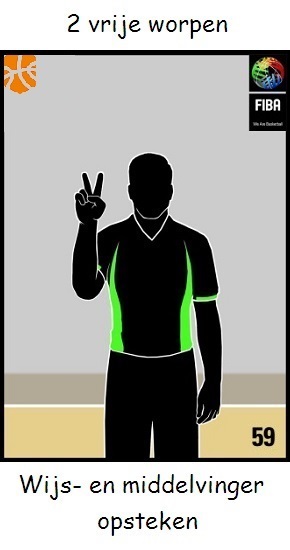 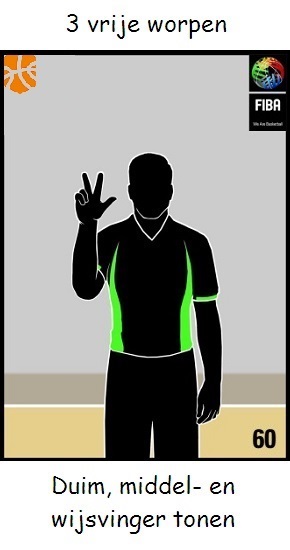 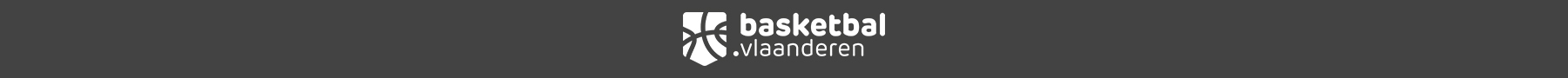 DWF: De wedstrijd - FOUTEN
Technische fout voor een speler op het veld (T1)
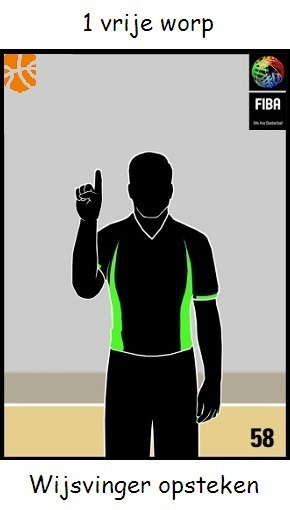 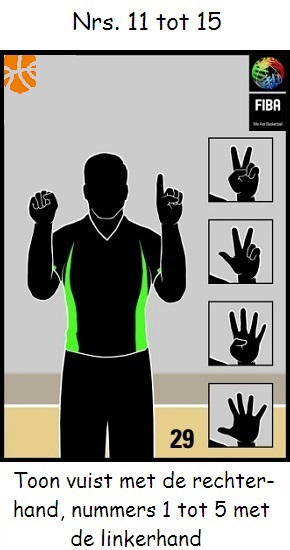 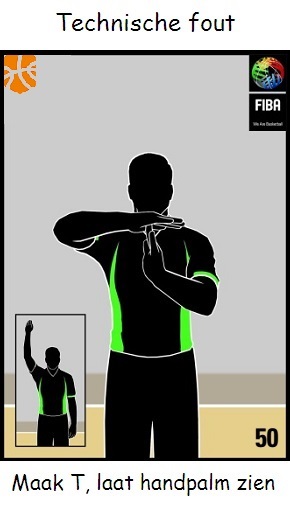 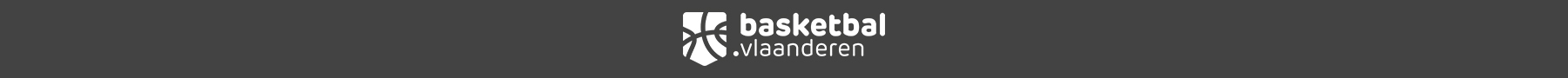 DWF: De wedstrijd - FOUTEN
Onsportieve fout (U2)
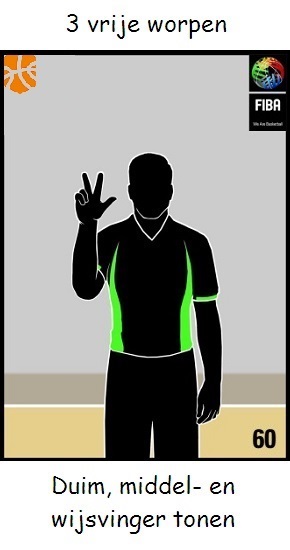 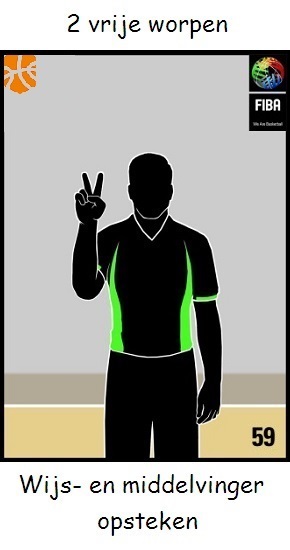 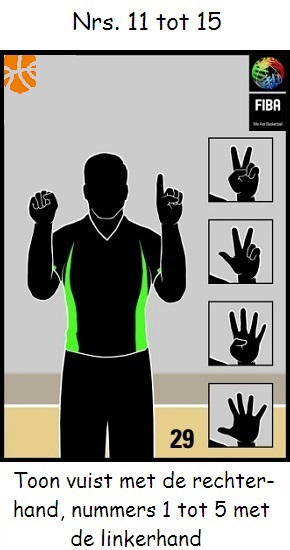 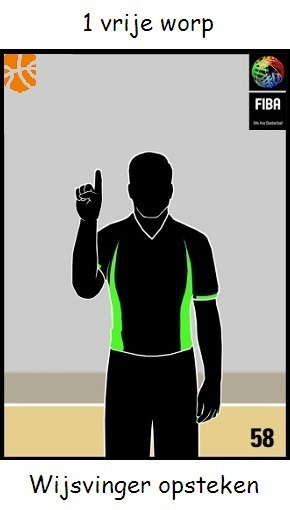 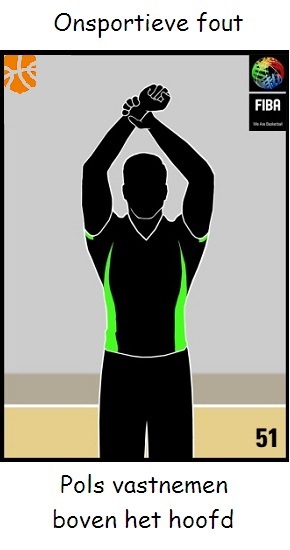 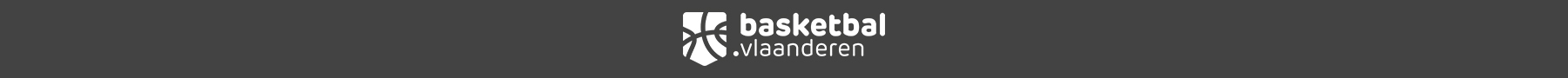 DWF: De wedstrijd - FOUTEN
Uitsluiting, vechten, dubbele fout, enz.

Roep de scheidsrechter en los het samen op!
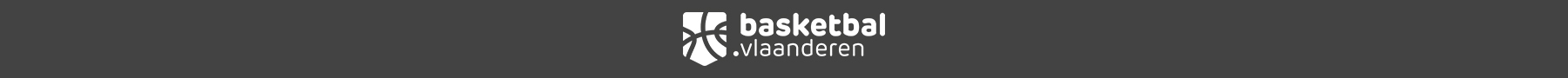 DWF: De wedstrijd - FOUTEN
Klik op nummer
Klik op P/P1/P2/P3/
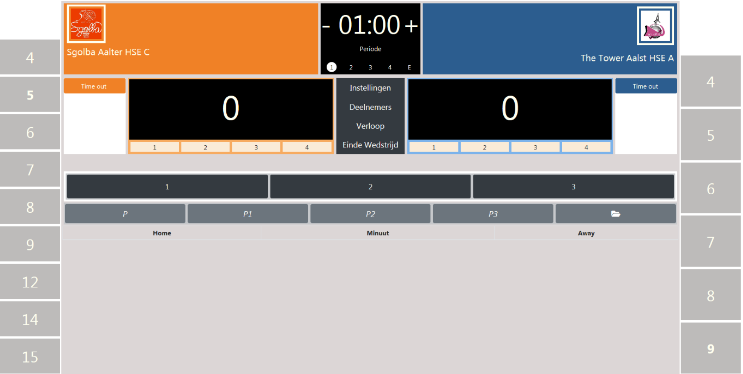 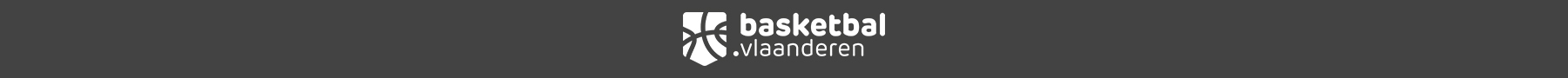 DWF: De wedstrijd - FOUTEN
Individuele fouten
Komen naast de nummer van de speler
5 fouten: speler verdwijnt automatisch naar de bank en fouten komen in het rood. Je moet dan ook de ref verwittigen en een vervanger aanduiden
Game Disqualification (2x TF, 2x UF, 1 TF + 1 UF): ref verwittigen
Uitgesloten spelers kunnen niet meer geselecteerd worden
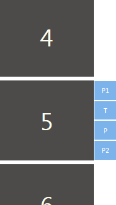 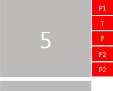 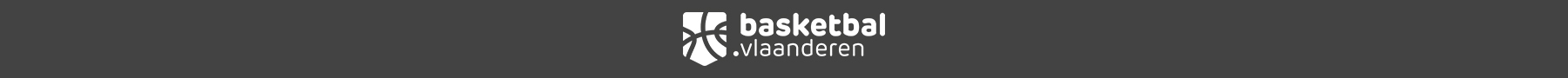 DWF: De wedstrijd - FOUTEN
Ploegfouten
Onder de score komen de ploegfouten
Vanaf 4 ploegfouten in het rood + vlaggetje/bordje plaatsen
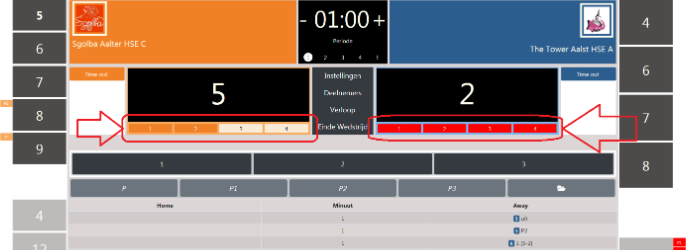 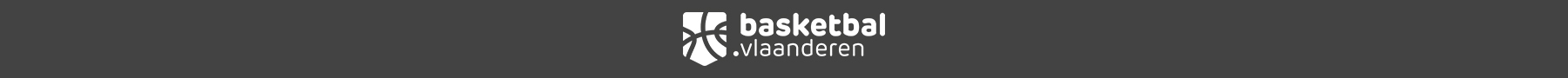 DWF: De wedstrijd - FOUTEN
Procedure:
Zichtbaar zijn voor beide spelersbanken
Zichtbaar voor supporters, spelers en officials
Terug zichtbaar voor beide spelersbanken
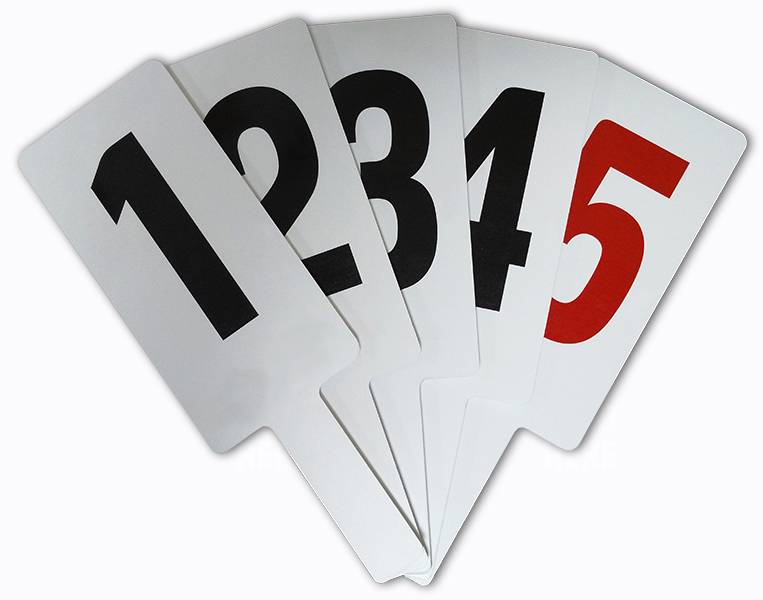 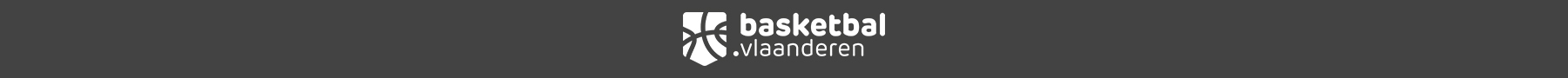 DWF: De wedstrijd - VERVANGINGEN
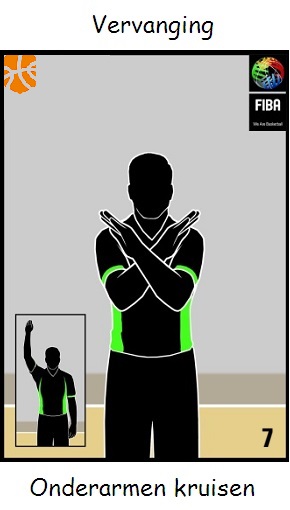 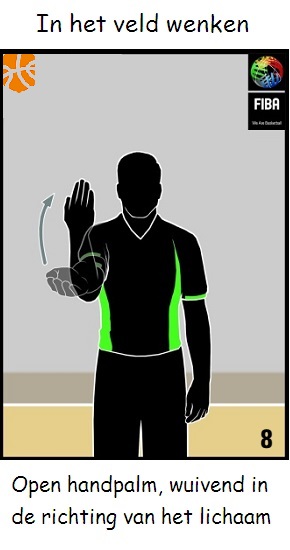 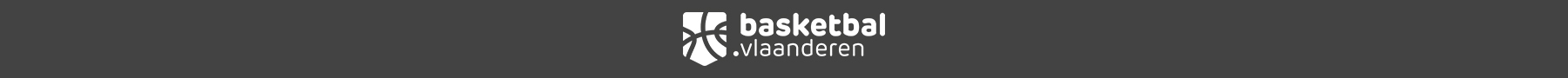 DWF: De wedstrijd - VERVANGINGEN
Vervanging kan wanneer:
De bal dood wordt en de wedstrijdklok stil staat en de scheidsrechter gereed is met het aangeven van een overtreding of een fout aan de jurytafel.
De bal dood wordt als gevolg van de laatste of enige gelukte vrije worp.
Tijdens de laatste twee minuten van het 4de kwart of verlenging(en) een velddoelpunt wordt gescoord tegen de ploeg welke een vervanging had aangevraagd.

Vervanger blijft zitten tot ref teken geeft!

Vervanger kiezen op DWF
Eerst nieuwe nummer, dan de speler die naar de bank gaat
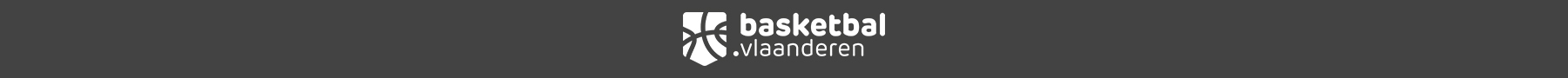 DWF: De wedstrijd – TIME-OUT
Elk team heeft recht op:
2 time-outs in de eerste helft.
3 time-outs in de tweede helft met een maximum van 2 time-outs in de laatste twee minuten.
1 time-out per verlenging.

De time-out wordt aangeduid in de minuut dat ze worden genomen(10 – X = Y).
Time-outs kunnen niet overgedragen worden naar een volgend quarter
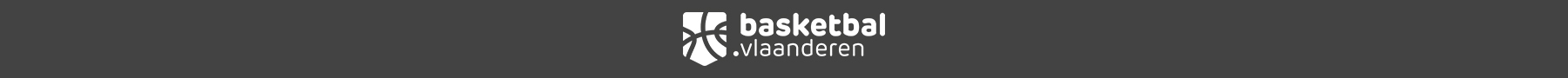 DWF: De wedstrijd – TIME-OUT
TO staat naast de score
Klok gebruiken?!
Bij klikken op Time-out loopt klokje
Spelers terugzetten
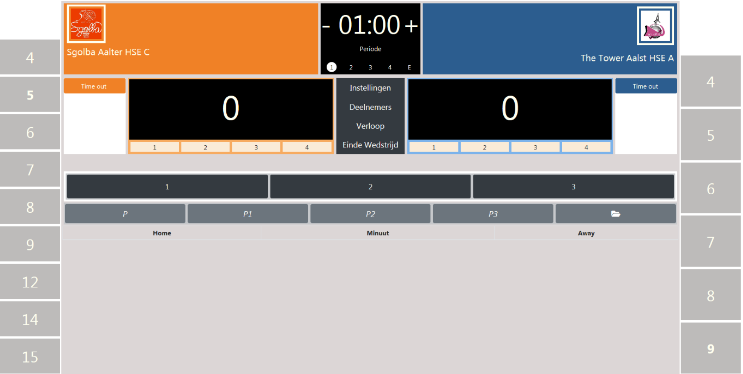 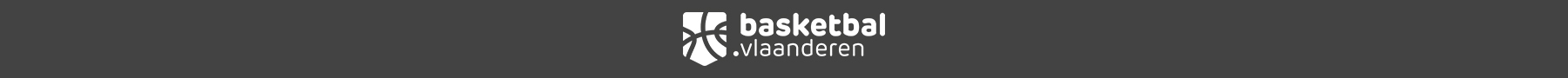 DWF: De wedstrijd – WISSELEND BALBEZIT
Pijl wijst naar de ploeg die de opsprong verliest
De pijl wordt gedraaid bij:
Begin van elk quarter
Elke situatie van wisselend balbezit
‘Tussen twee’
Bal vast tussen ring en bord
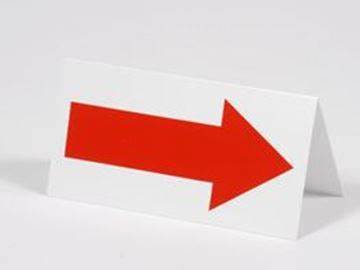 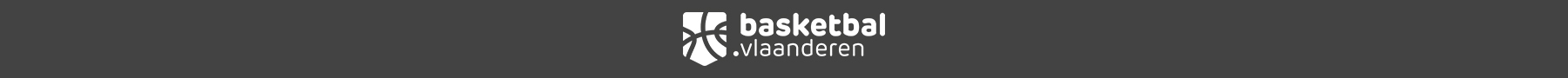 DWF: De wedstrijd – CORRECTIES
Foutje gemaakt? Geen erg!
Klik op ‘Verloop’
Klik op de handeling die je wil ongedaan maken
Handeling wordt doorstreept
Correctie uitvoeren
Alles wordt gelogd!
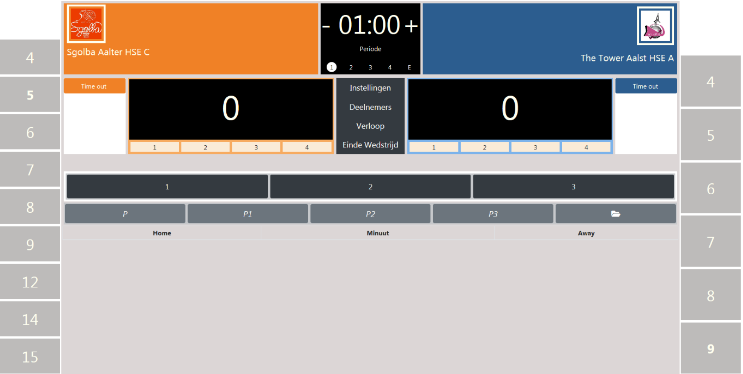 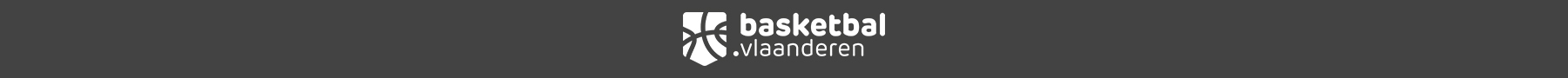 DWF: De wedstrijd – VERLOOP
Toestel blijft op tafel aan de rust
Klik op 1, 2, 3, 4, E om van periode (quarter) te wisselen
Spelers op het veld terug aanduiden!
Ploegfouten staan weer op ‘0’
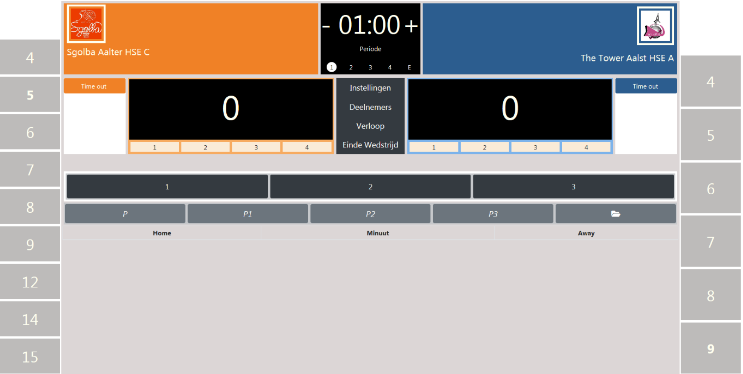 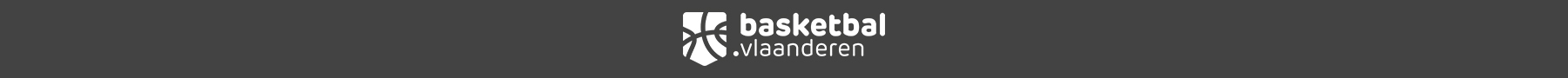 DWF: De wedstrijd – OPMERKINGEN
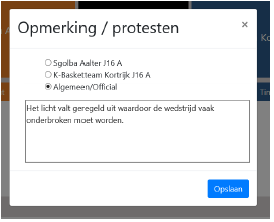 Bij uitsluiting, protest, voorbehoud,technische problemen, enz
Eerste bepalen van wie het komt
Daarna omschrijven
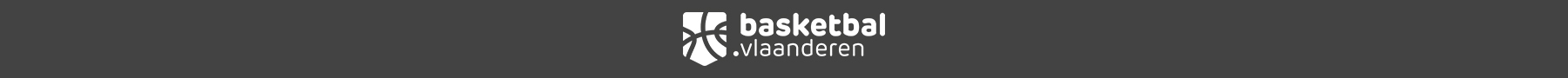 DWF: NA de wedstrijd (MET internet)
Wedstrijd afsluiten
Elke ref heeft een pincode om de wedstrijd af te sluiten
Uitslag wordt automatisch op site federatie geplaatst (internet!)
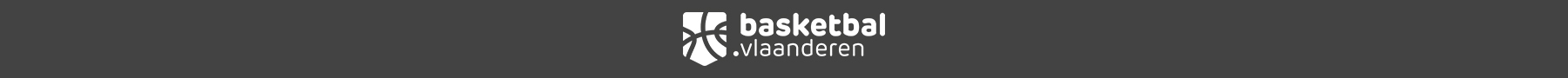 Vragen? Shoot!Dank voor uw interesse!
Nico De Baene
nico.de.baene@telenet.be
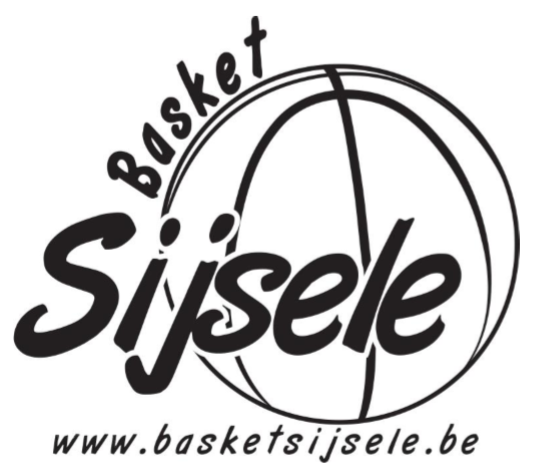 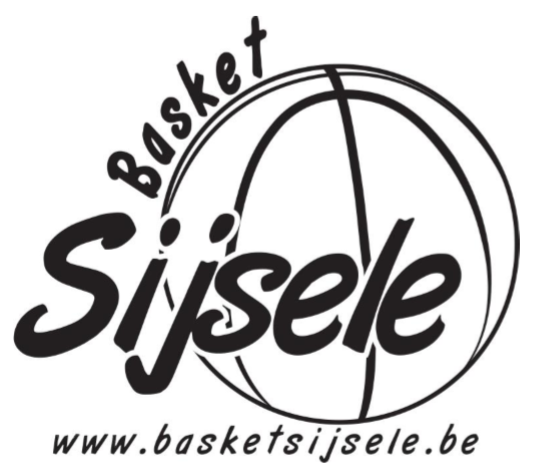 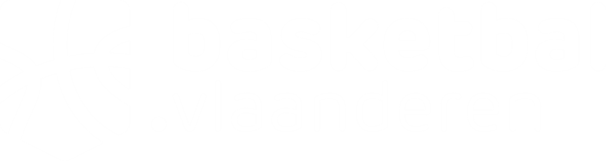